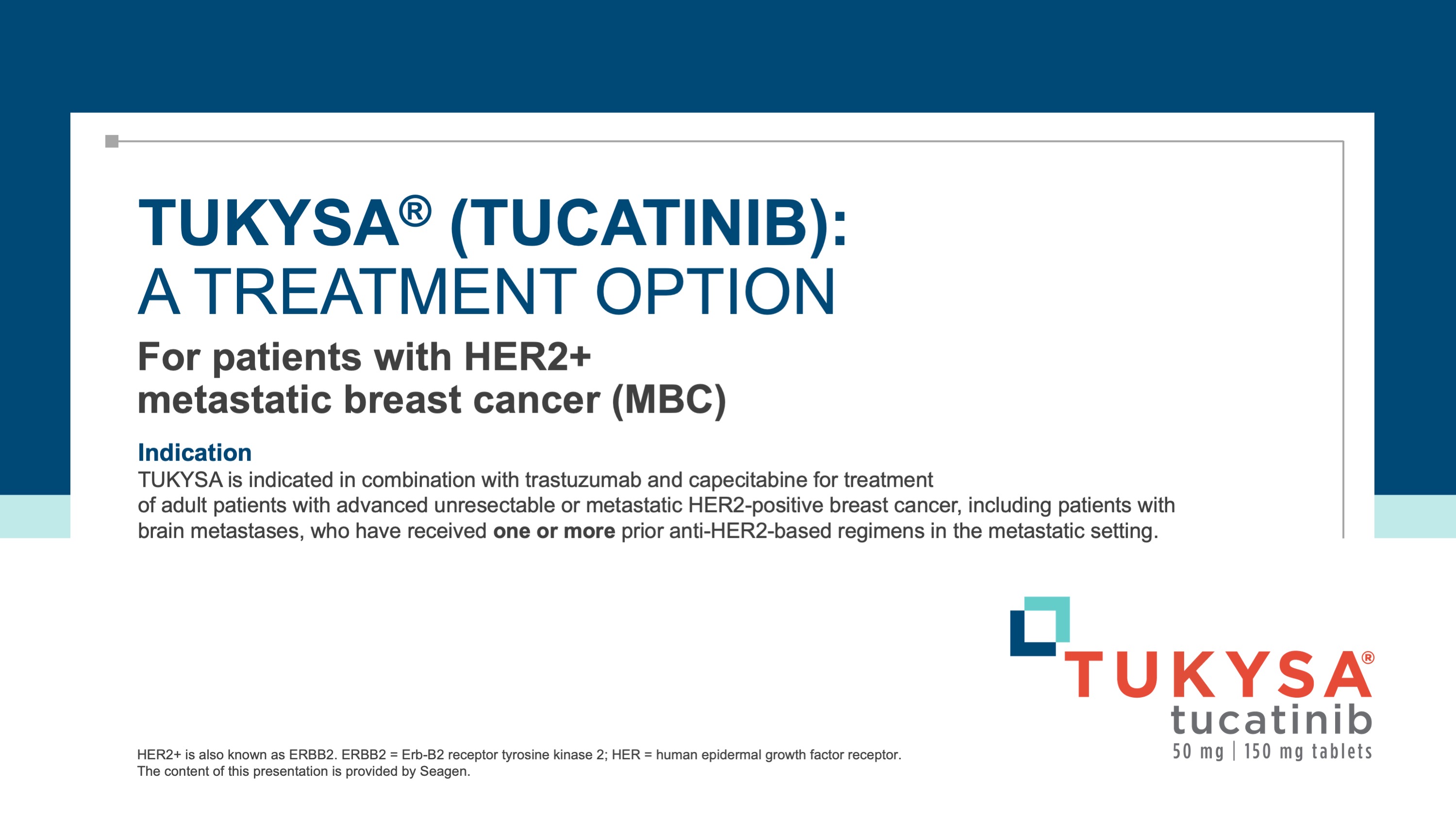 Please see Important Safety Information on slides 35-37 and refer to the full Prescribing Information available at this event.
[Speaker Notes: Title: “A Treatment Option for Patients with HER2+ Metastatic Breast Cancer (MBC)”
Presented by: VK Gadi MD, PhD, University of Illinois at Chicago 
Intro by: Stephen]
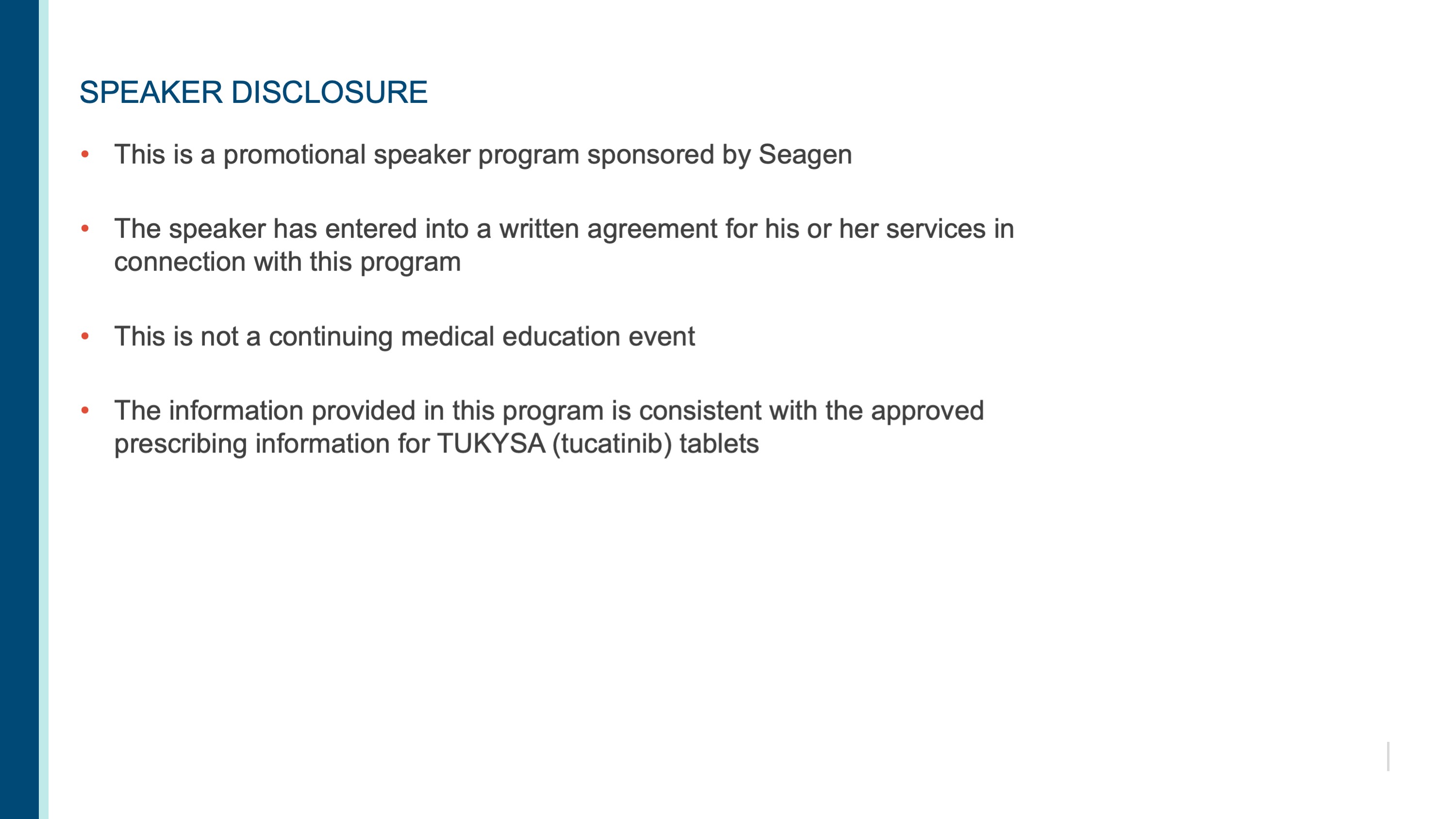 2
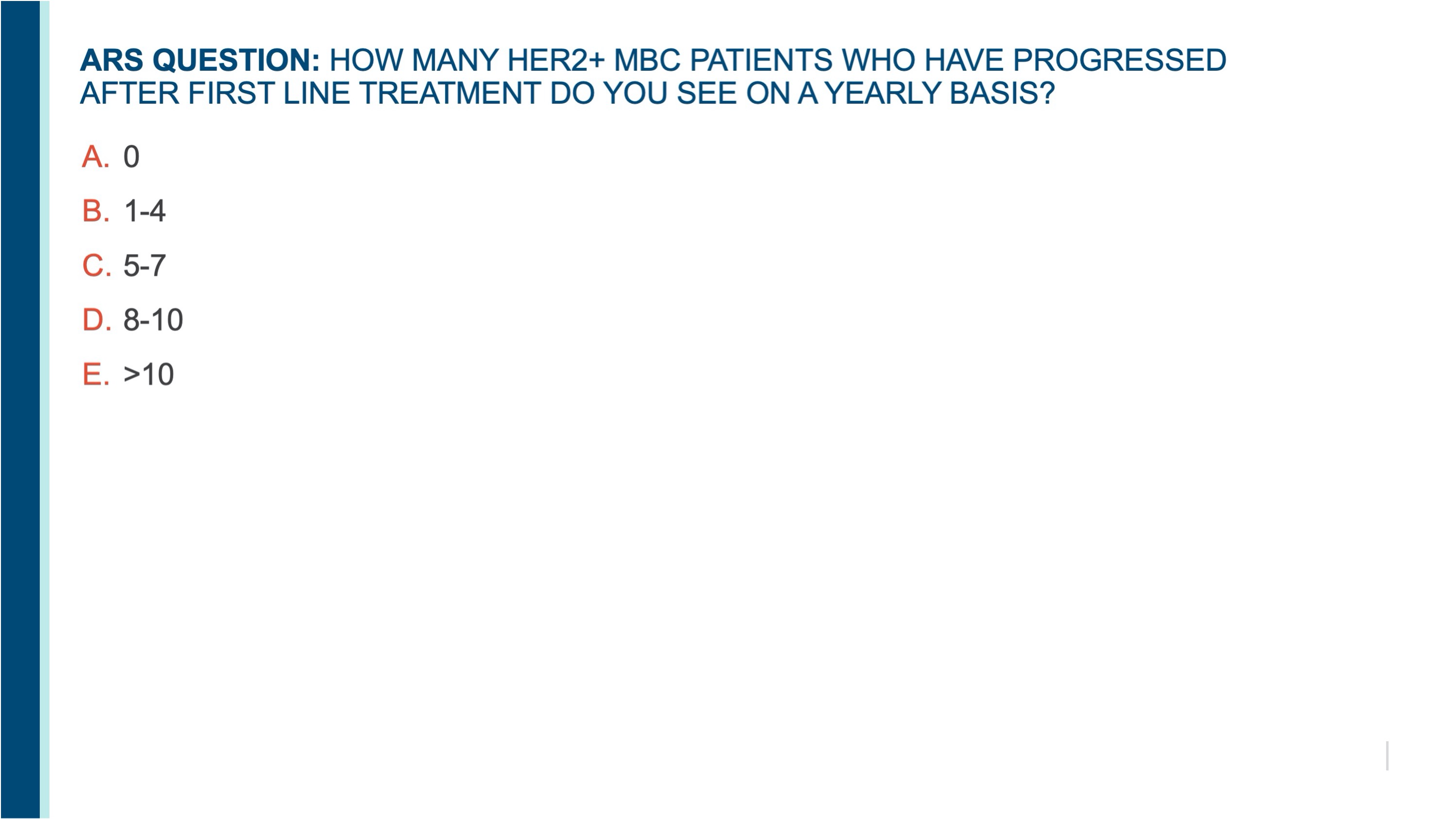 3
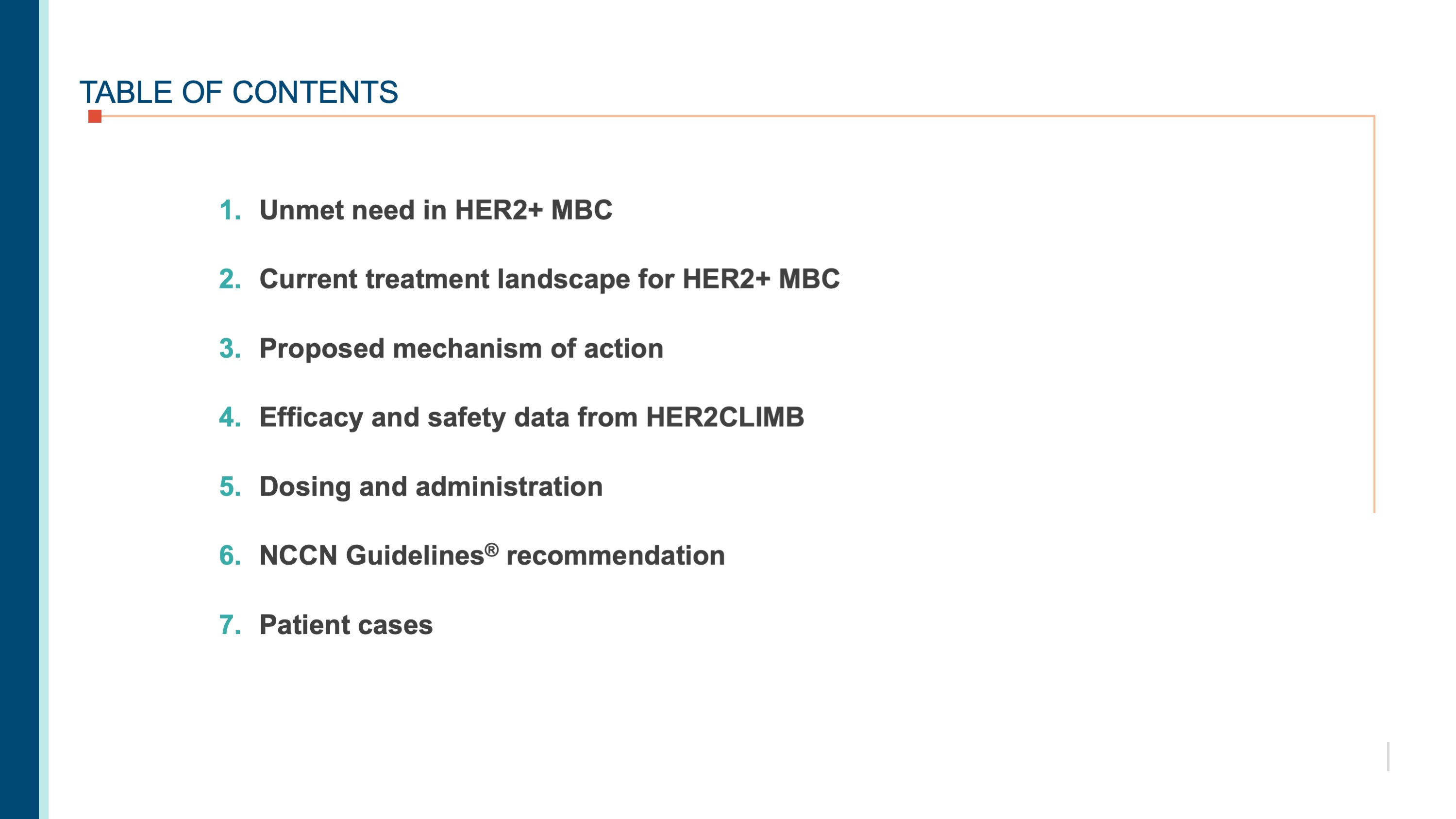 4
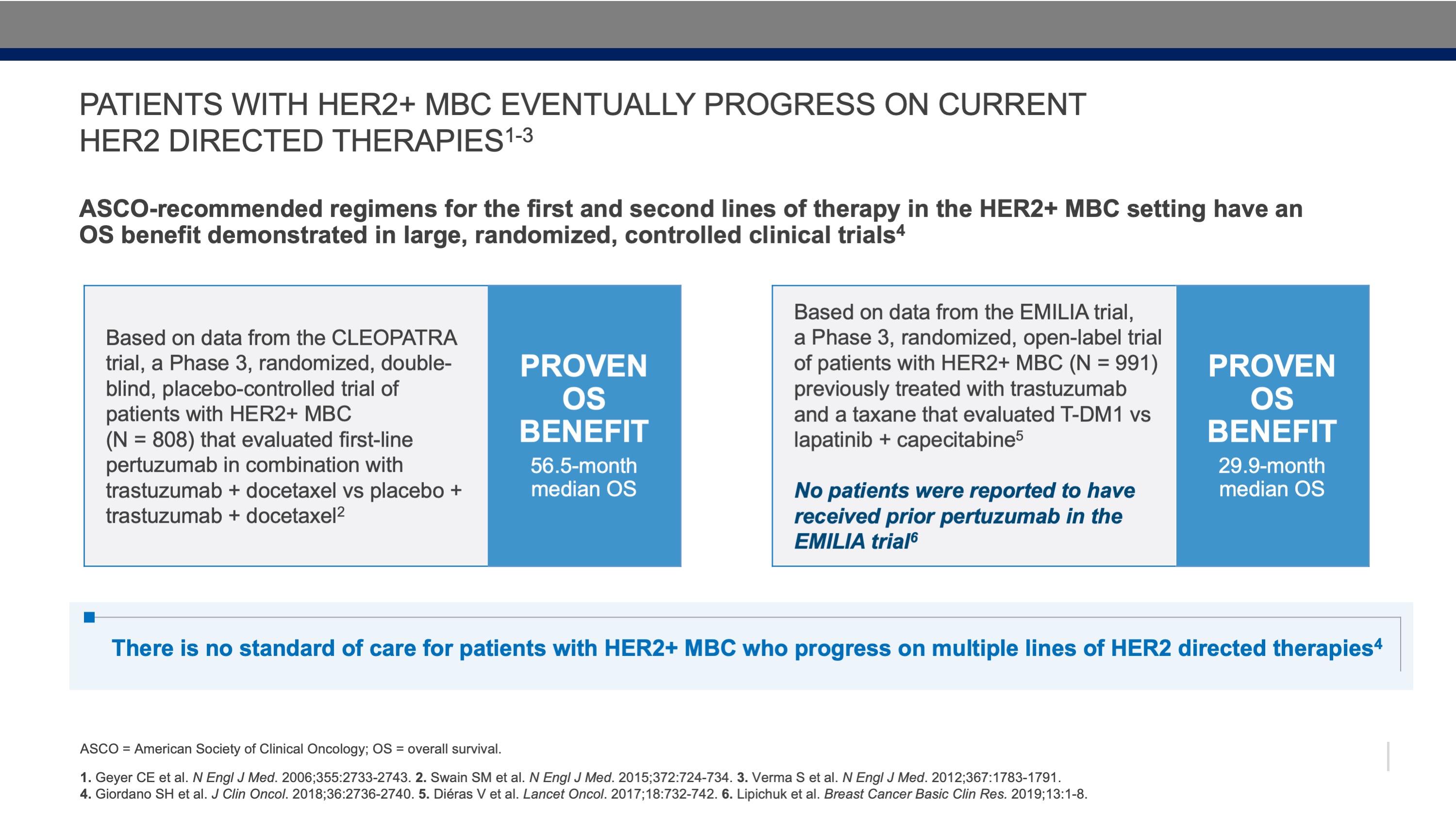 5
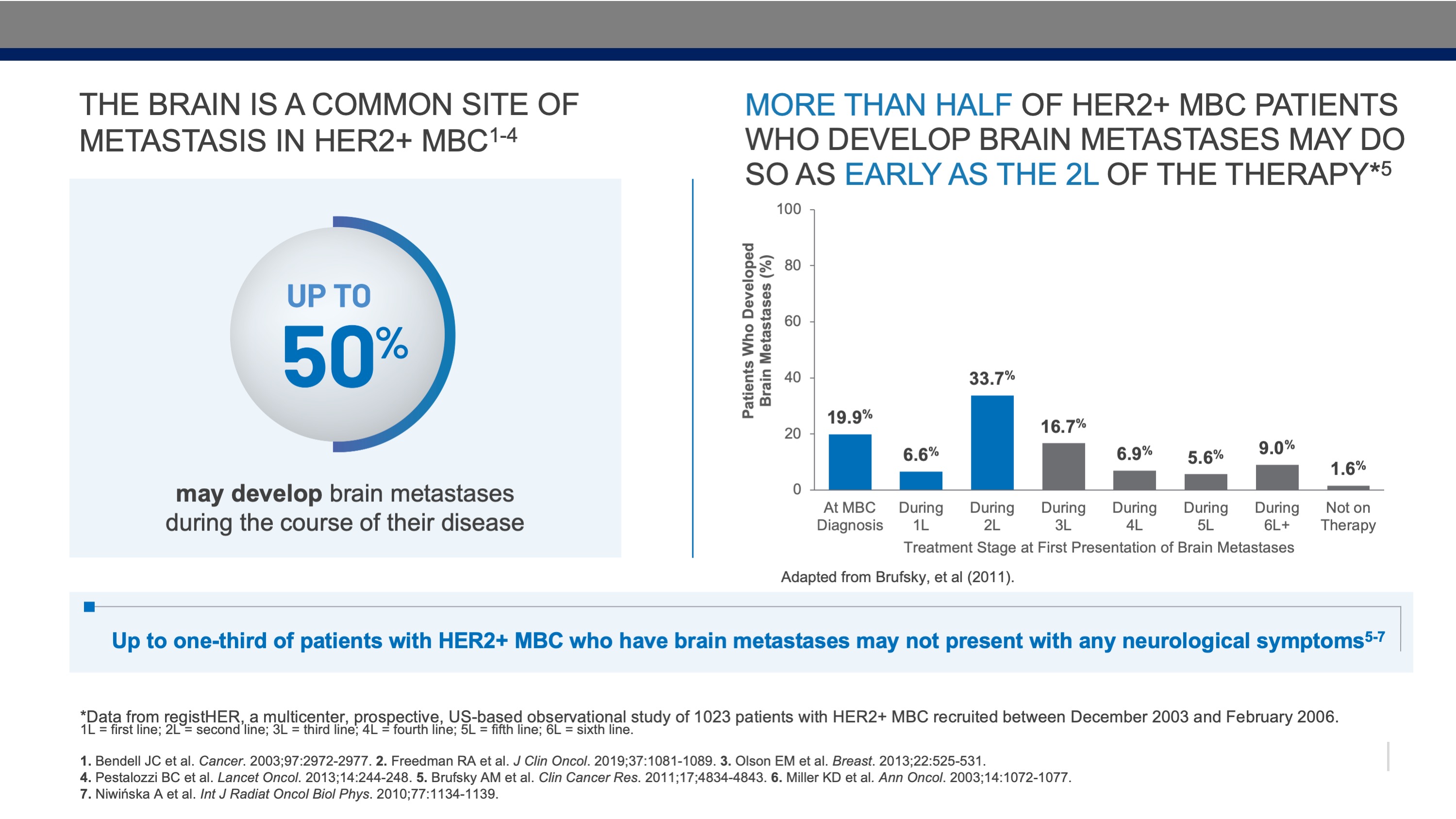 6
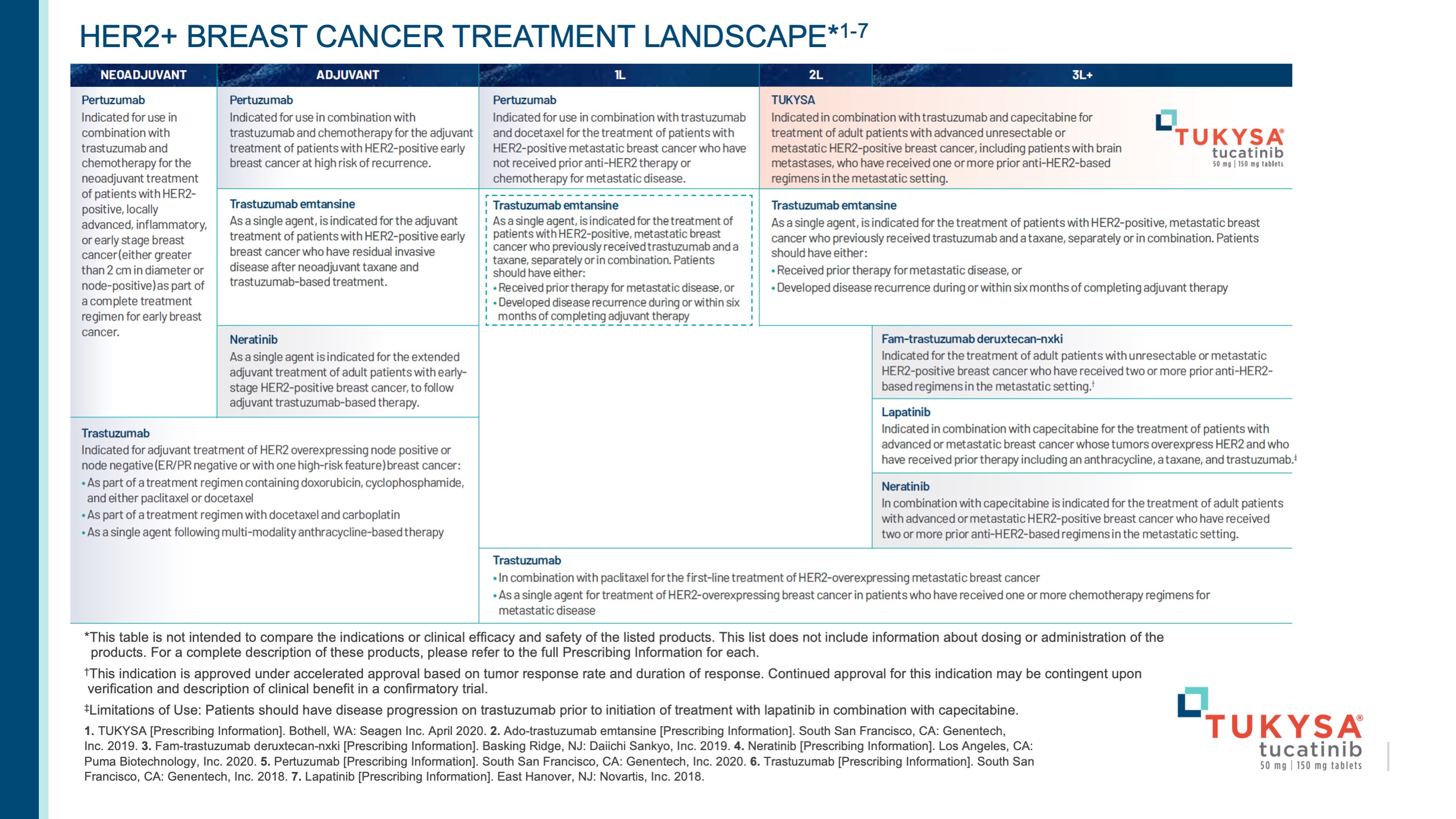 7
Please see Important Safety Information on slides 35-37 and refer to the full Prescribing Information available at this event.
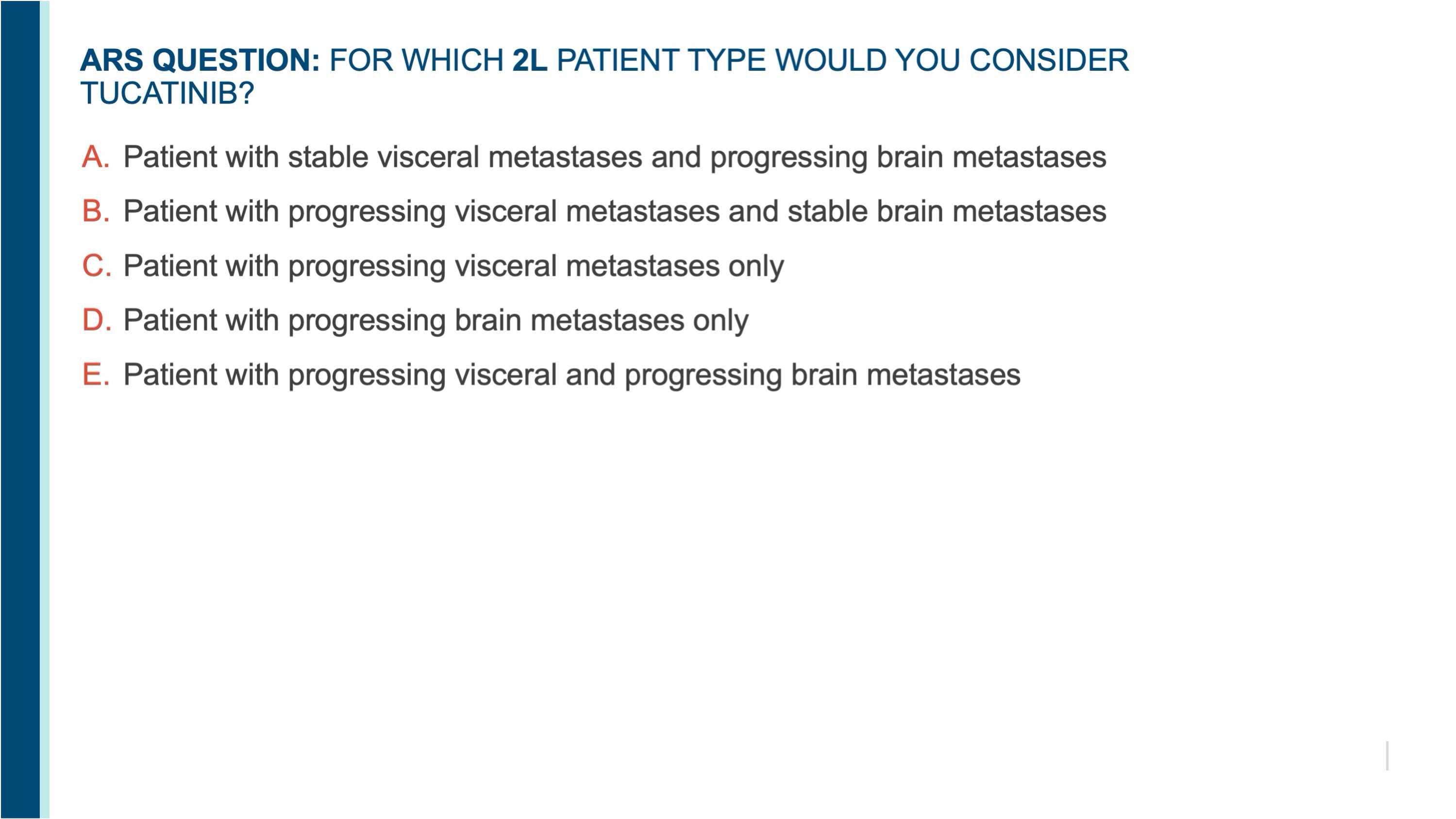 8
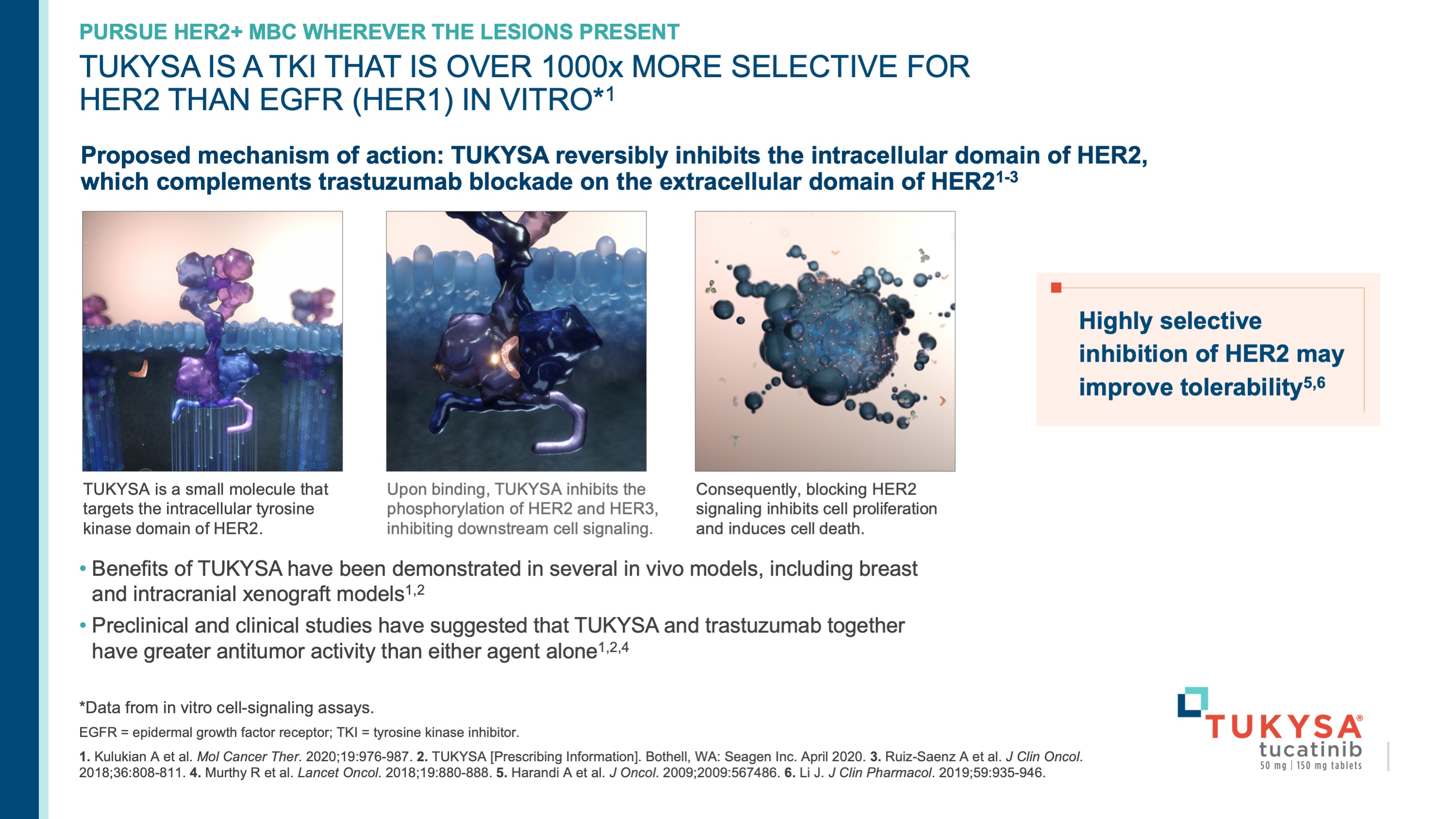 9
Please see Important Safety Information on slides 35-37 and refer to the full Prescribing Information available at this event.
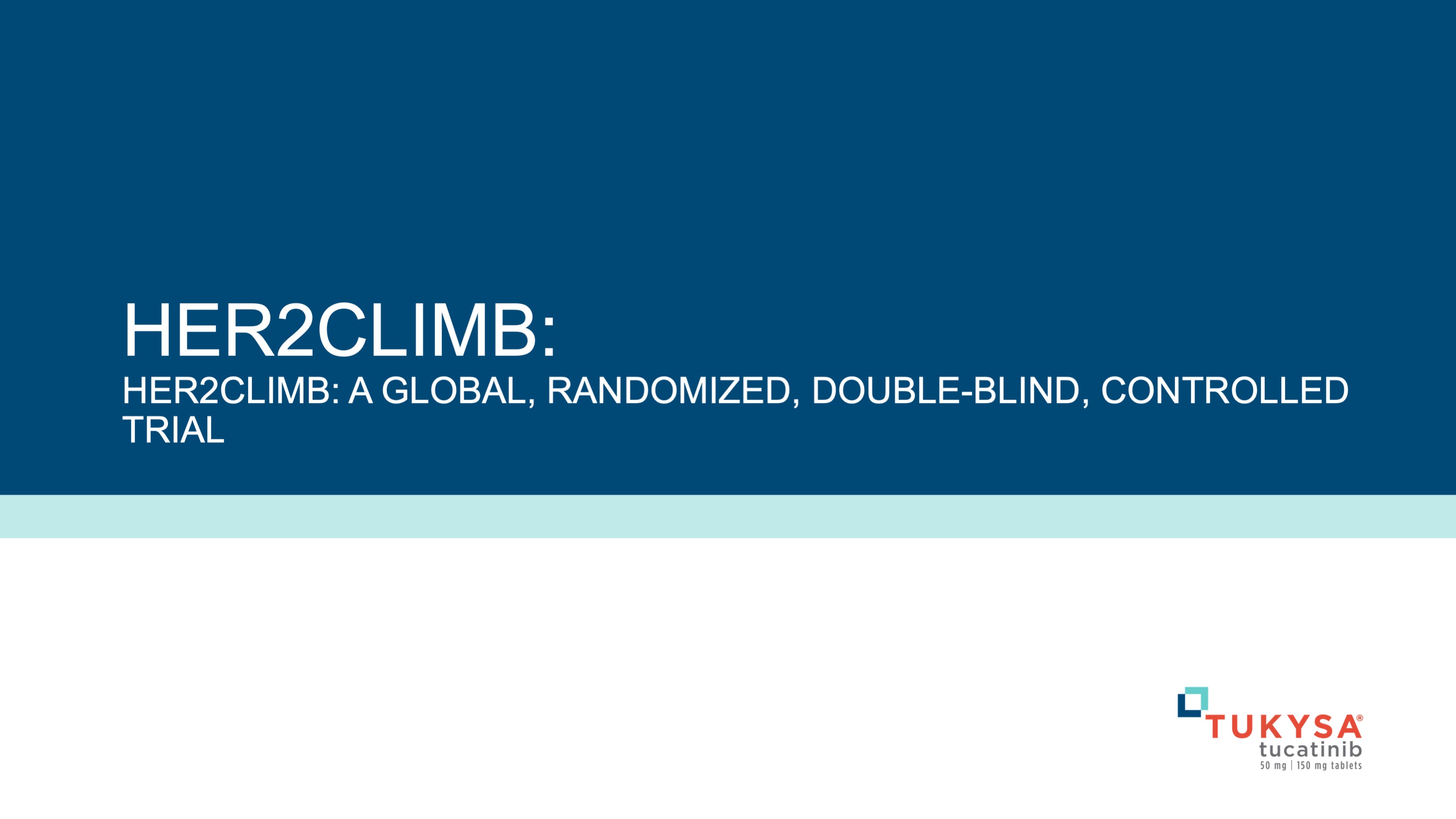 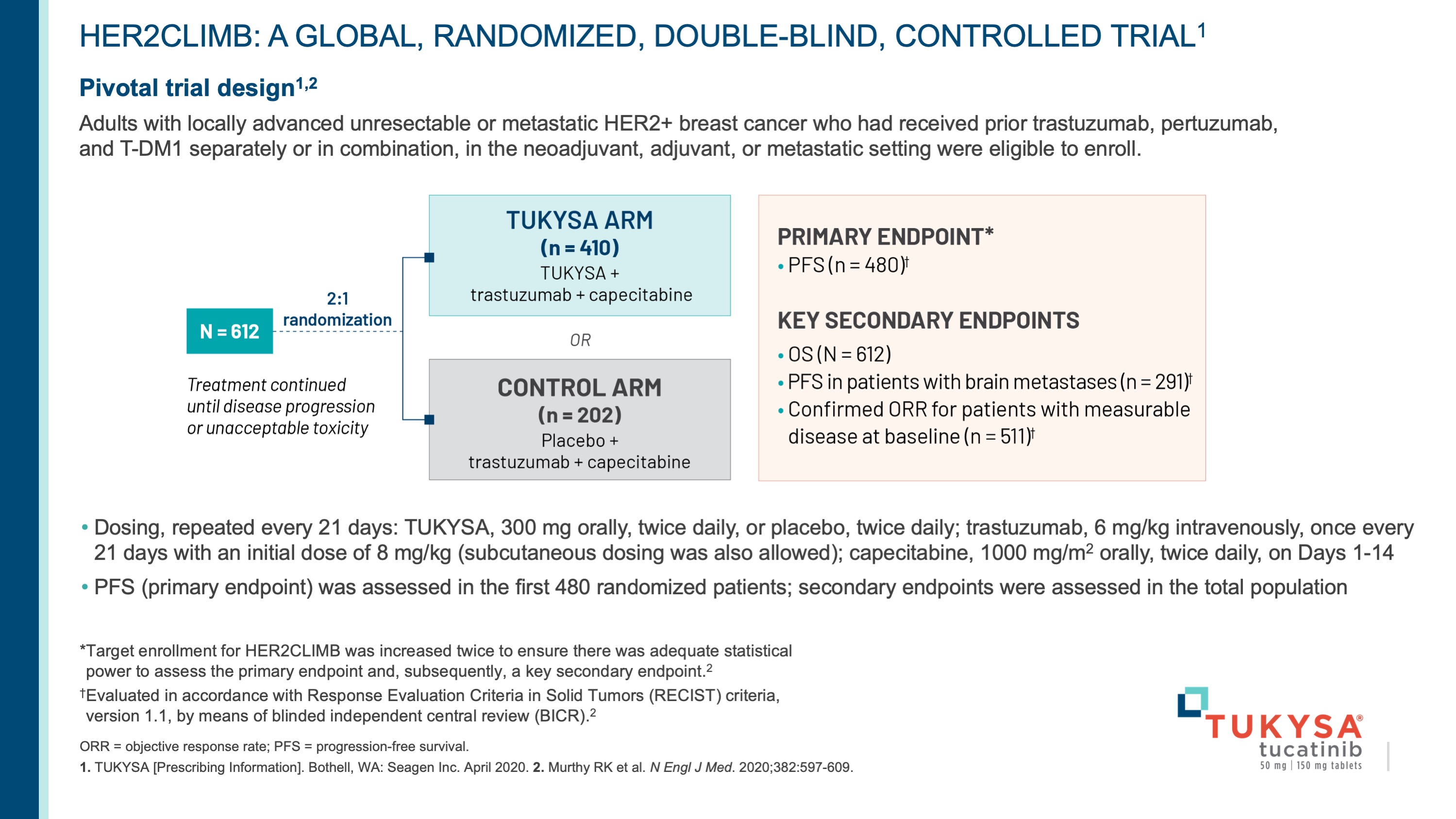 11
Please see Important Safety Information on slides 35-37 and refer to the full Prescribing Information available at this event.
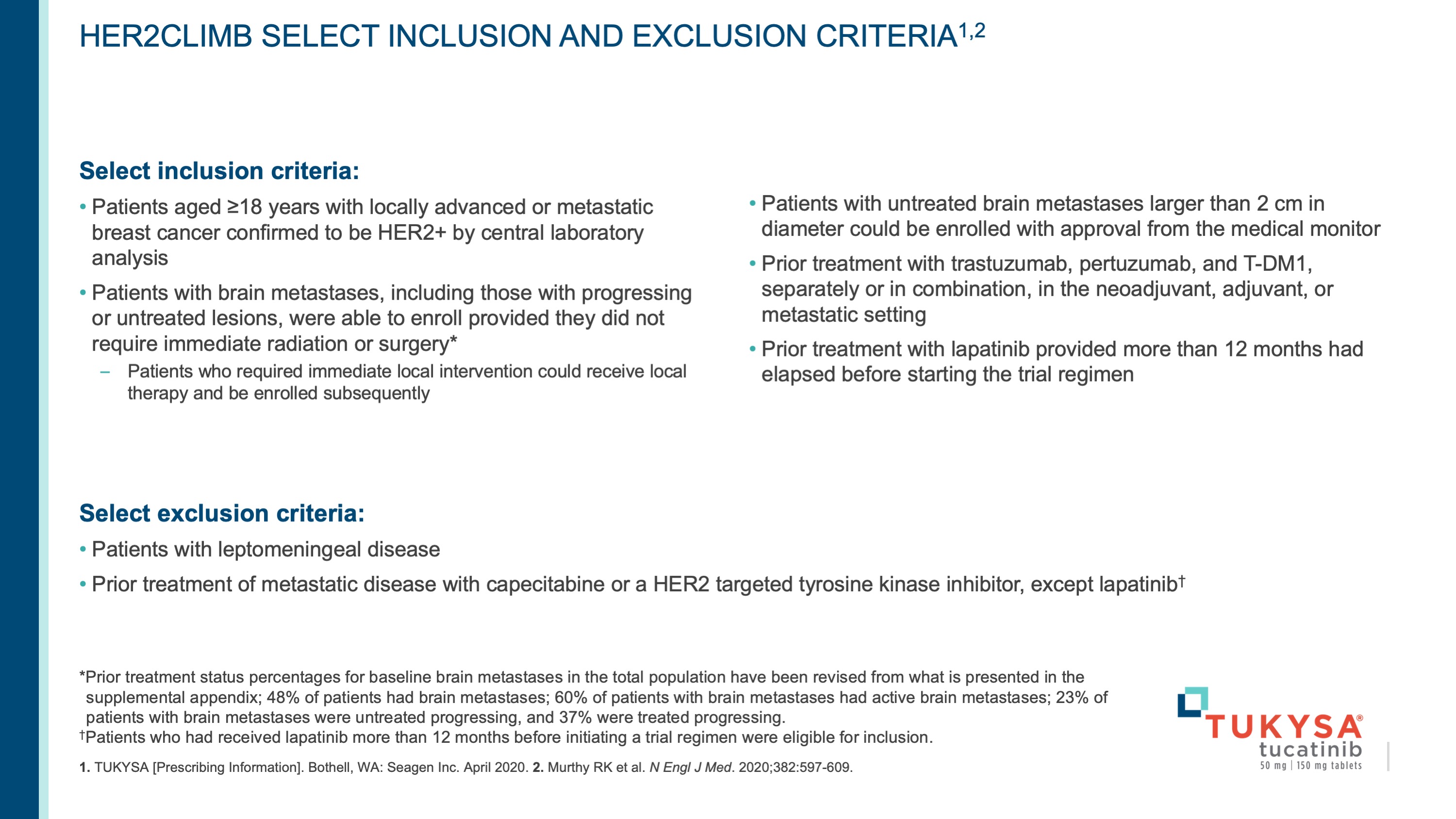 12
Please see Important Safety Information on slides 35-37 and refer to the full Prescribing Information available at this event.
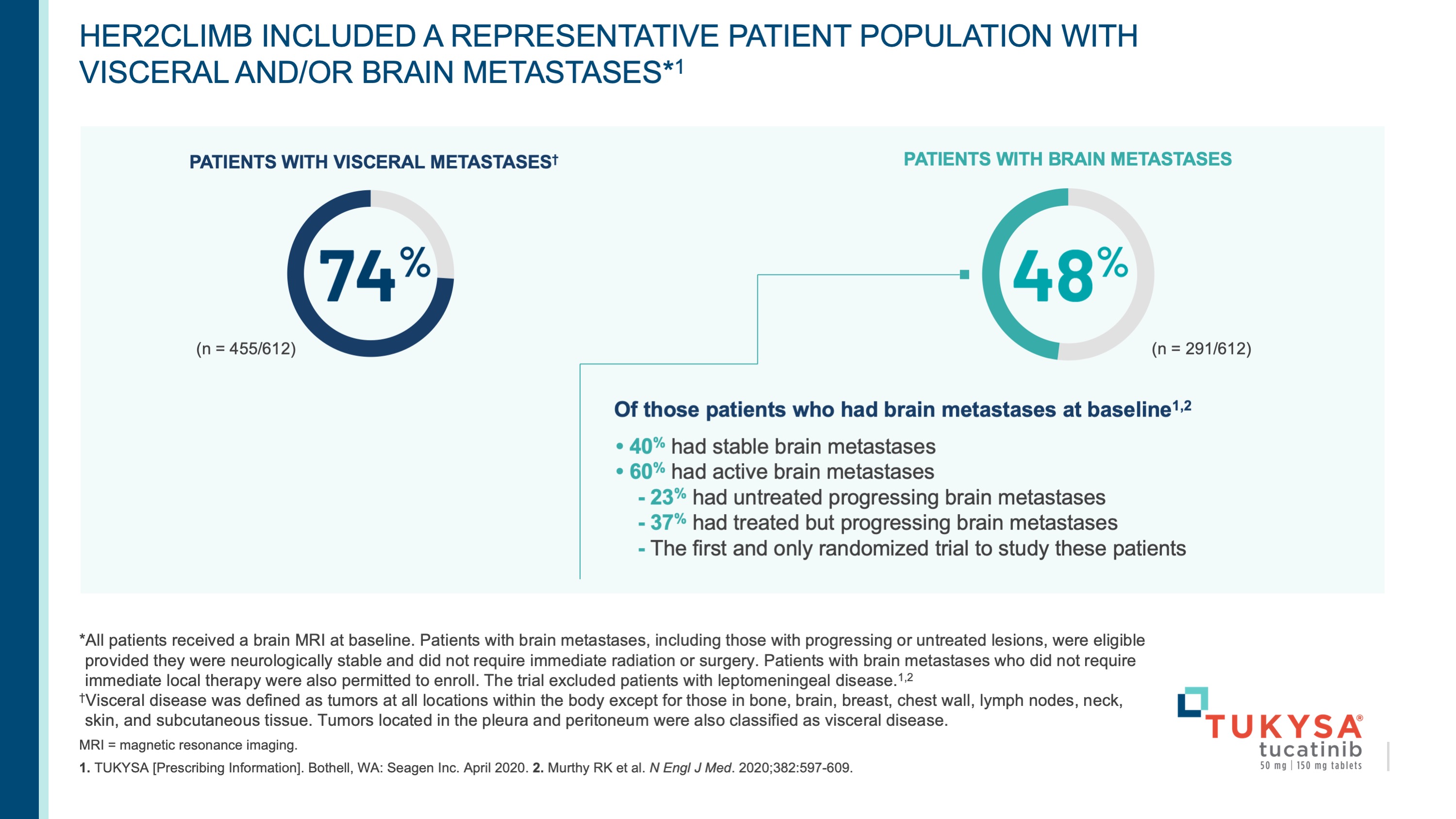 13
Please see Important Safety Information on slides 35-37 and refer to the full Prescribing Information available at this event.
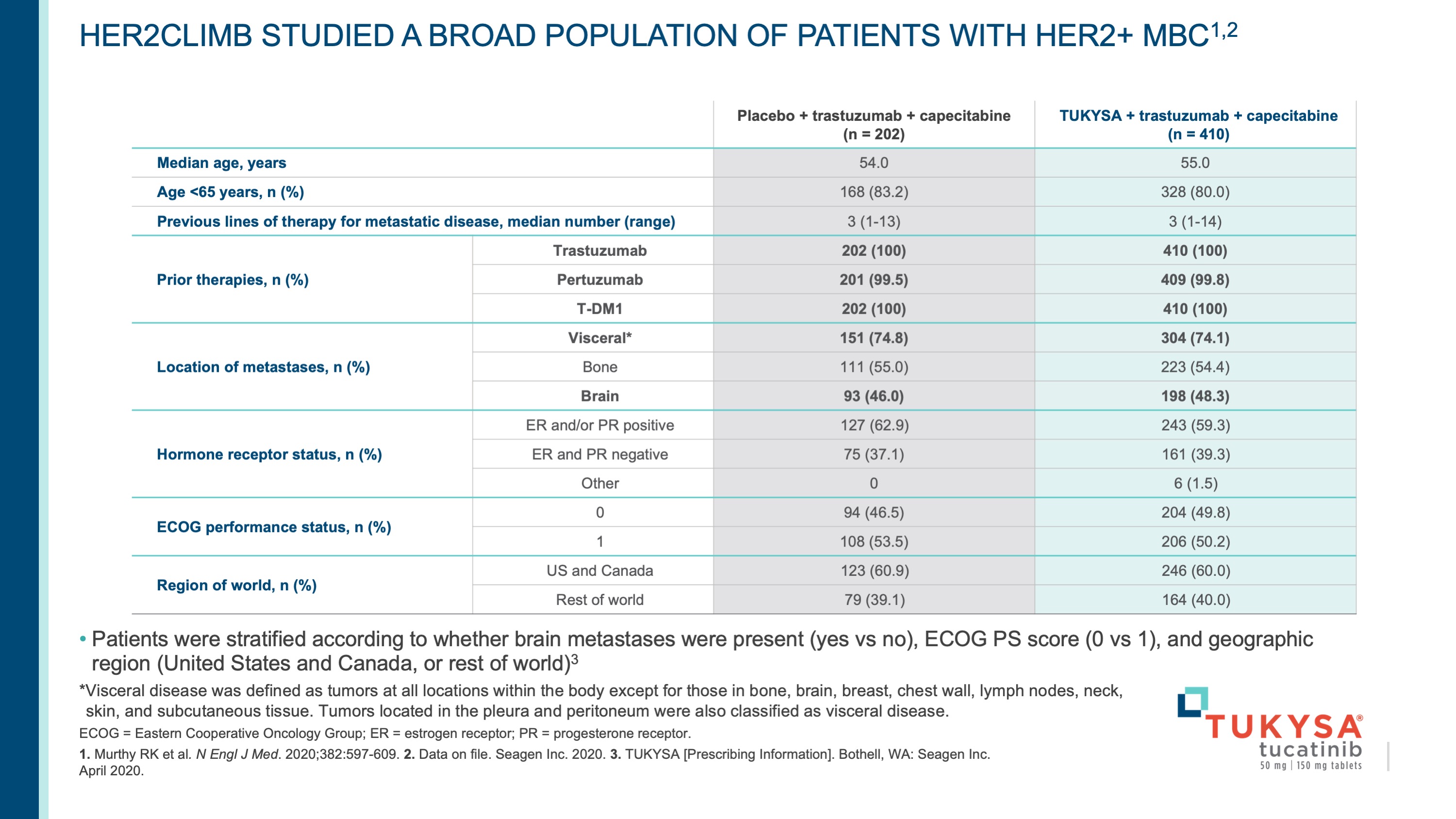 14
Please see Important Safety Information on slides 35-37 and refer to the full Prescribing Information available at this event.
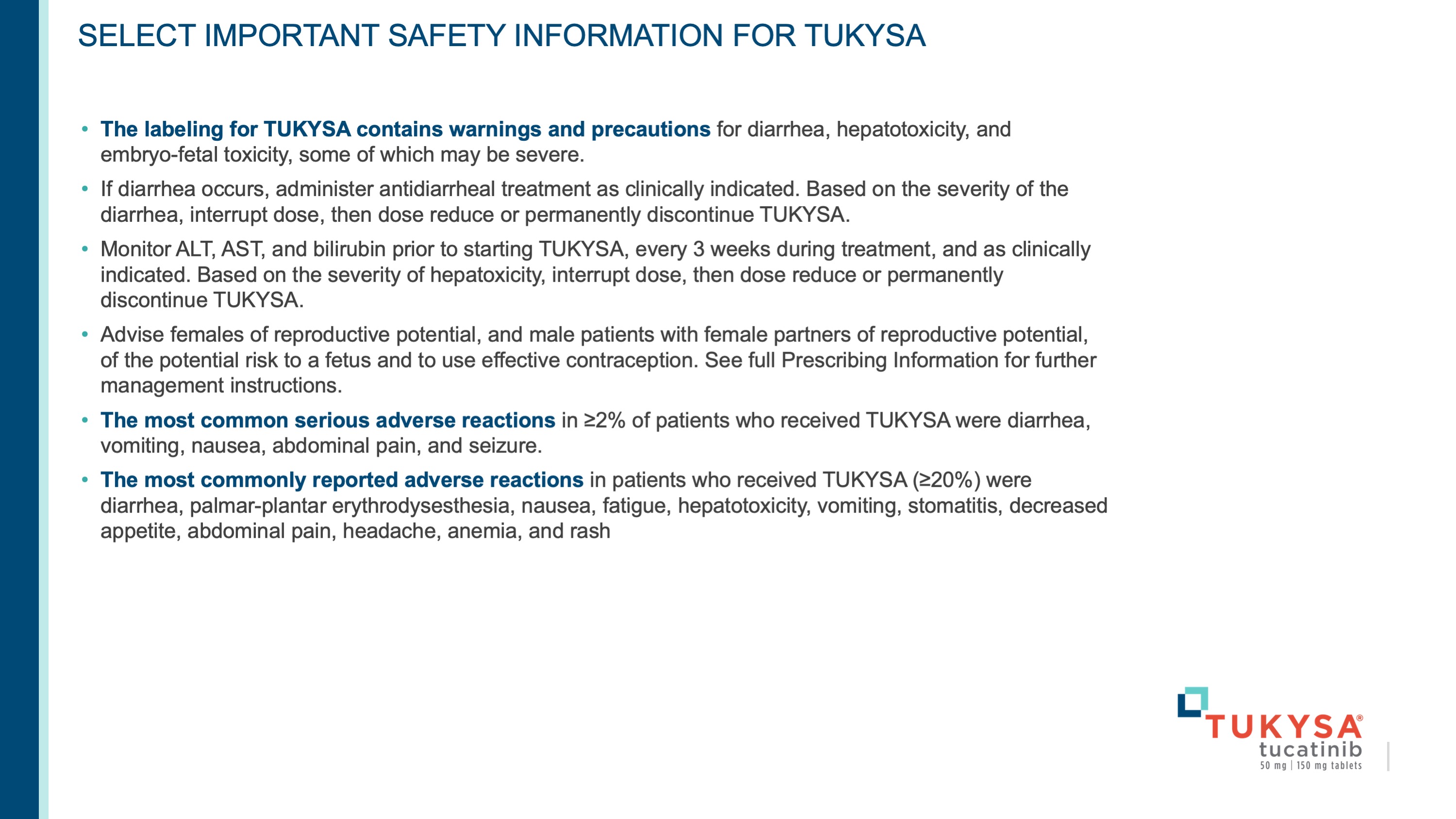 15
Please see Important Safety Information on slides 35-37 and refer to the full Prescribing Information available at this event.
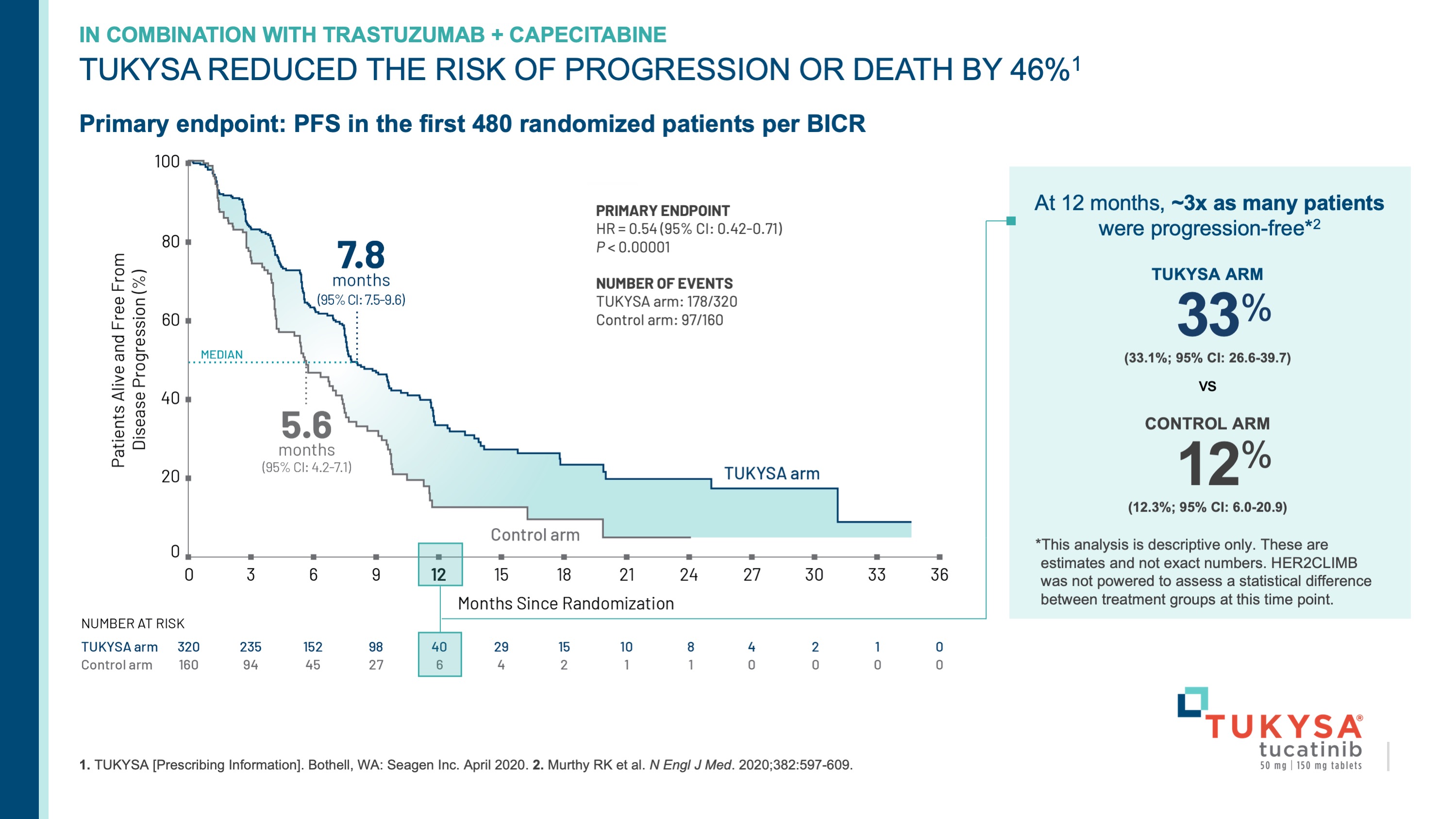 16
Please see Important Safety Information on slides 35-37 and refer to the full Prescribing Information available at this event.
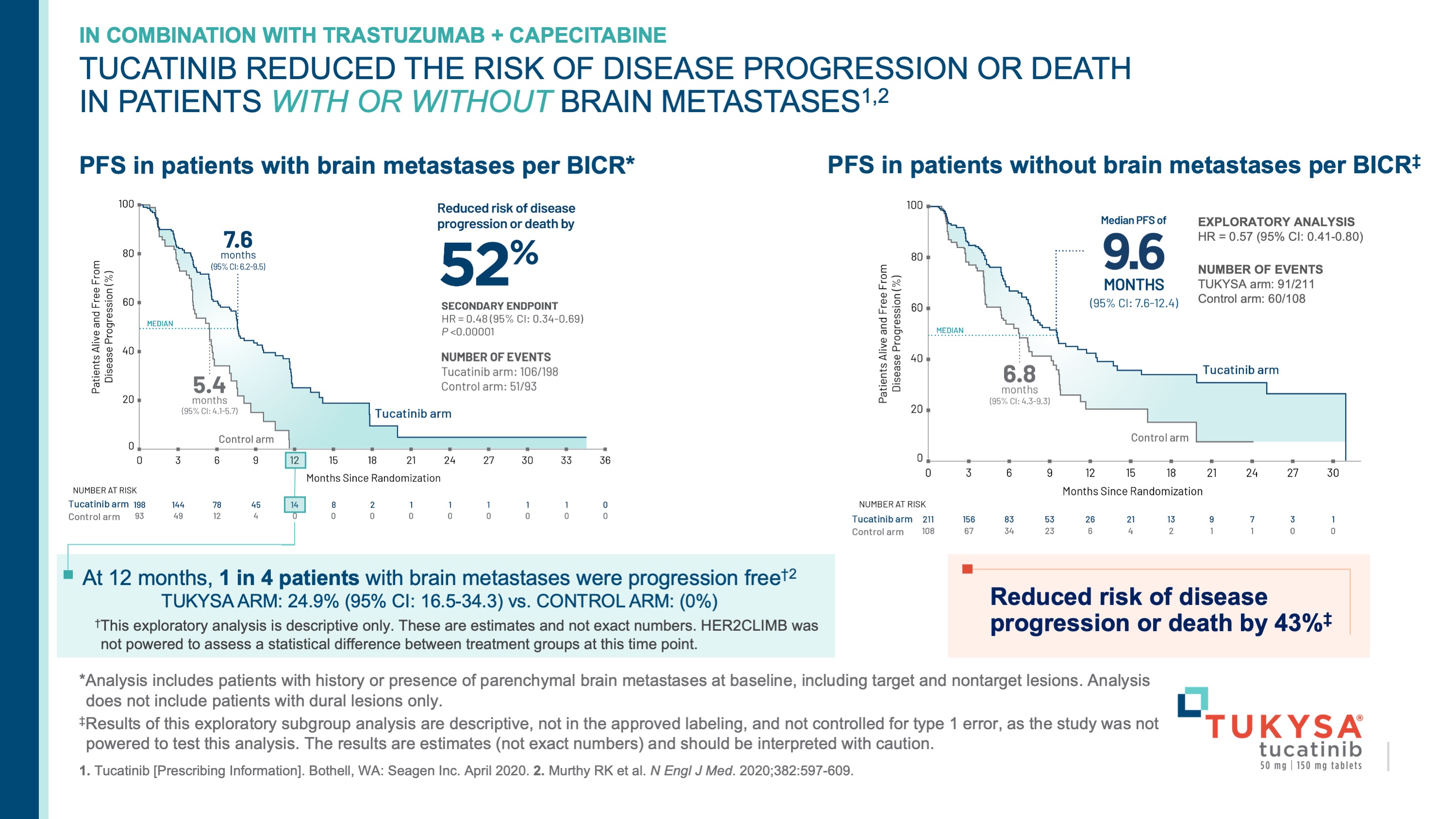 17
Please see Important Safety Information on slides 35-37 and refer to the full Prescribing Information available at this event.
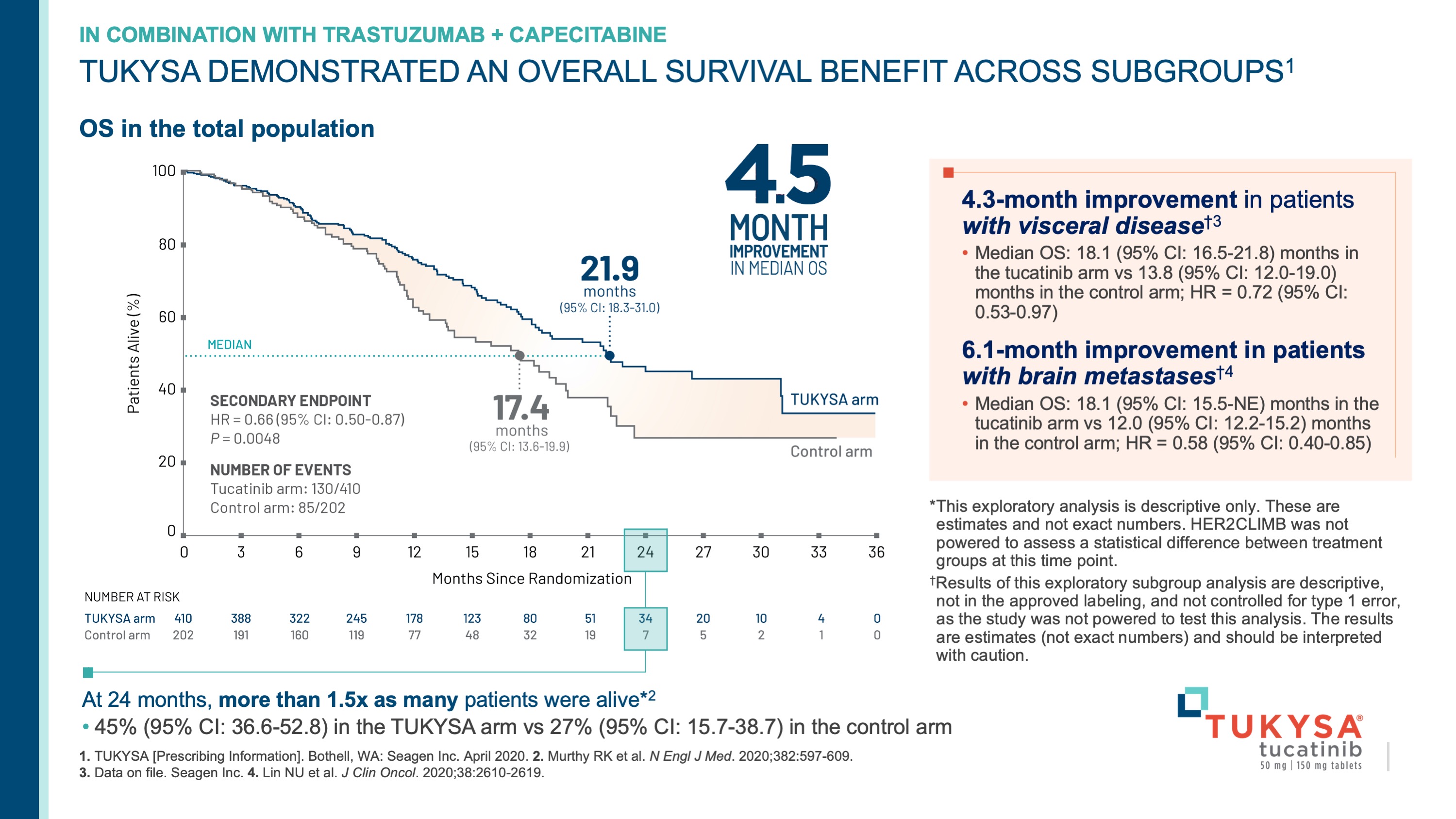 18
Please see Important Safety Information on slides 35-37 and refer to the full Prescribing Information available at this event.
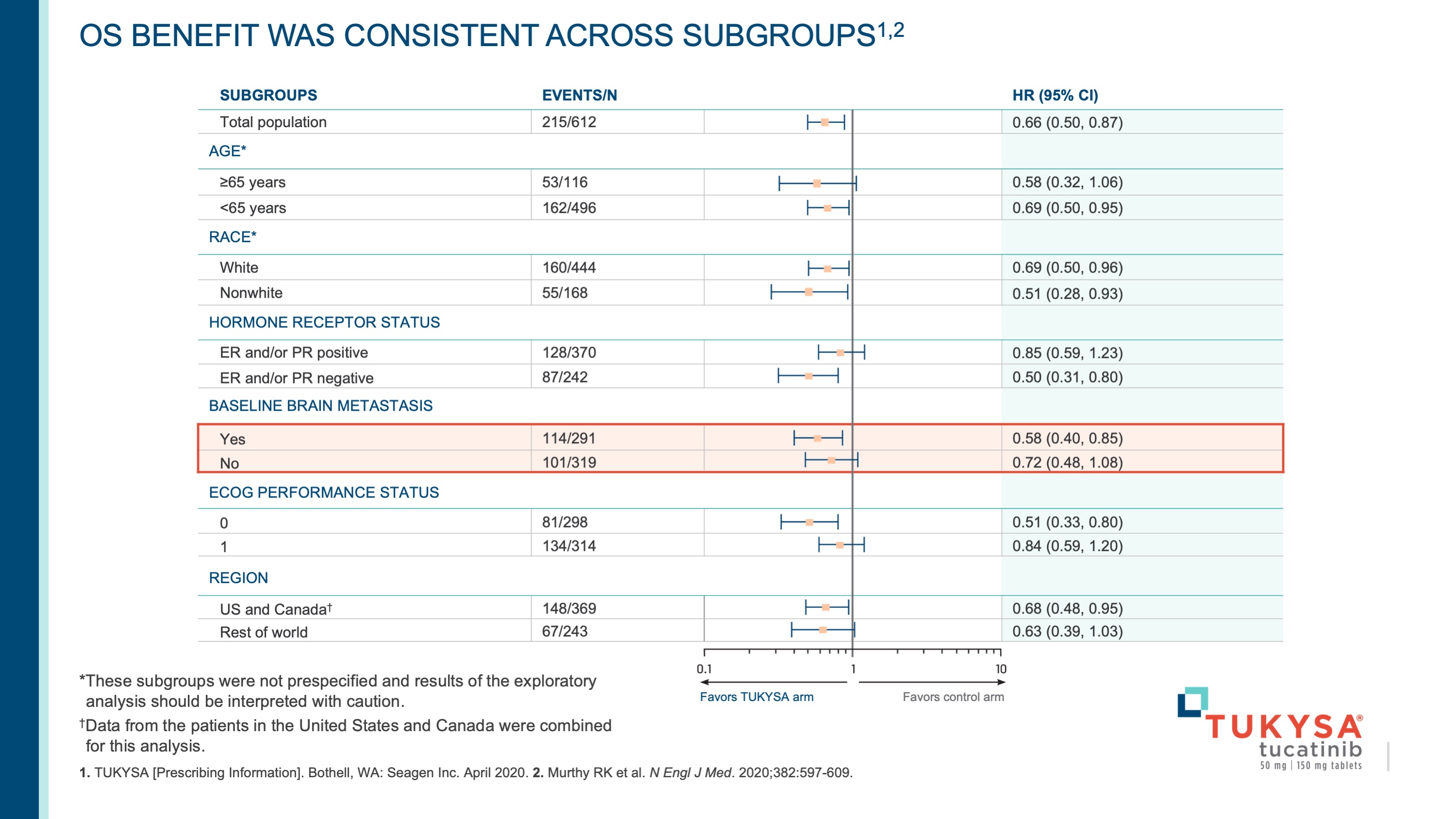 19
Please see Important Safety Information on slides 35-37 and refer to the full Prescribing Information available at this event.
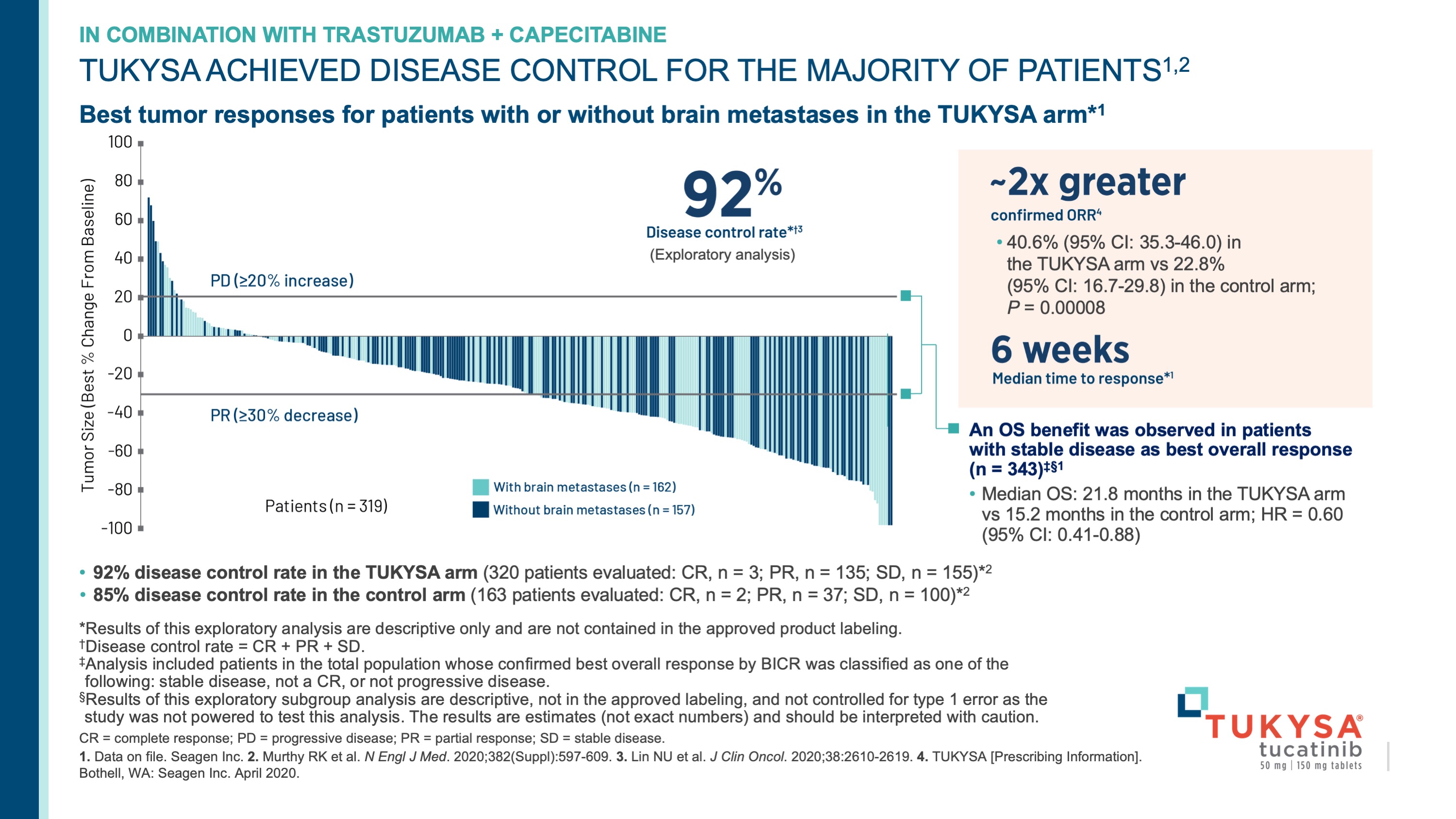 20
Please see Important Safety Information on slides 35-37 and refer to the full Prescribing Information available at this event.
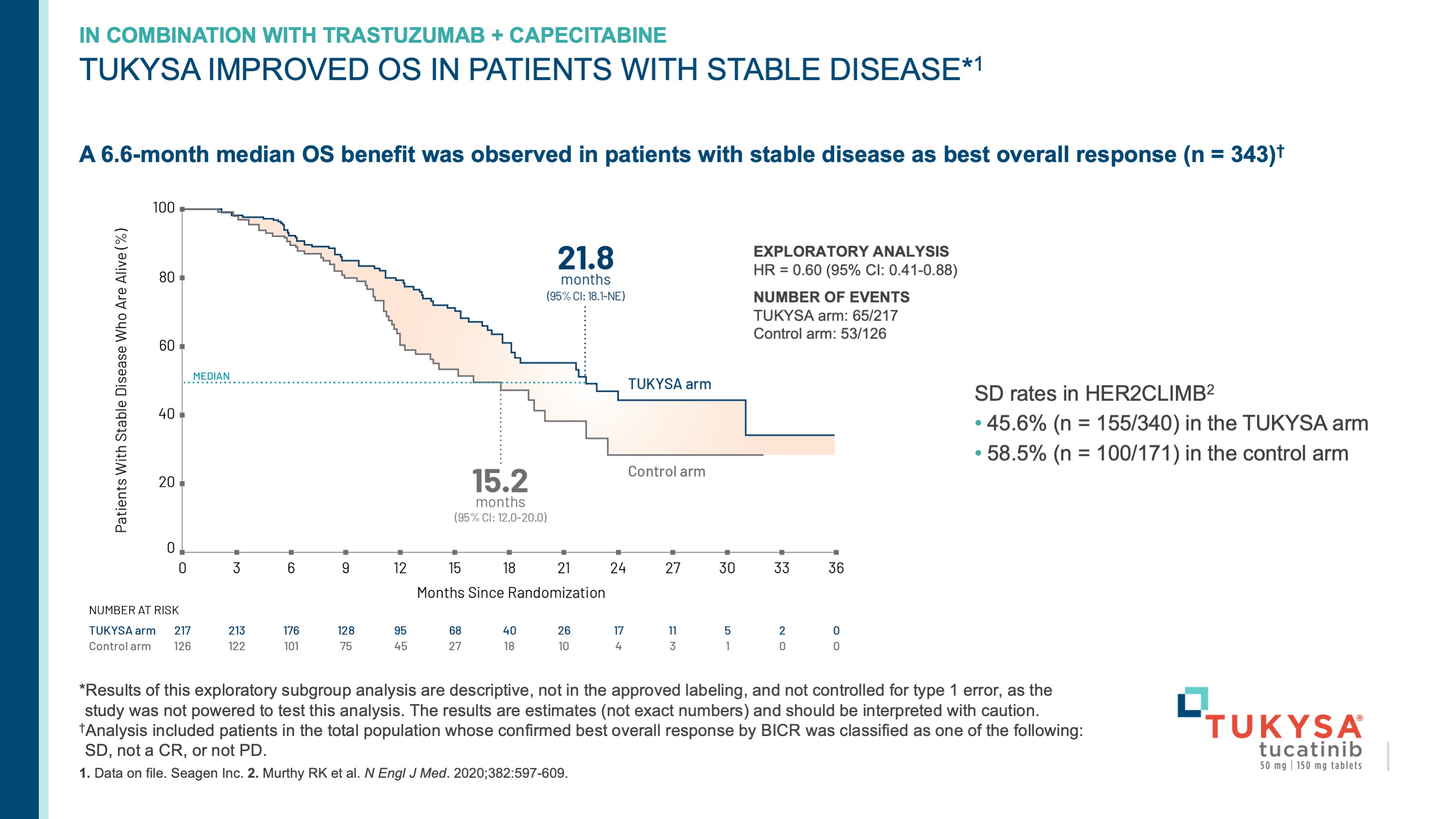 21
Please see Important Safety Information on slides 35-37 and refer to the full Prescribing Information available at this event.
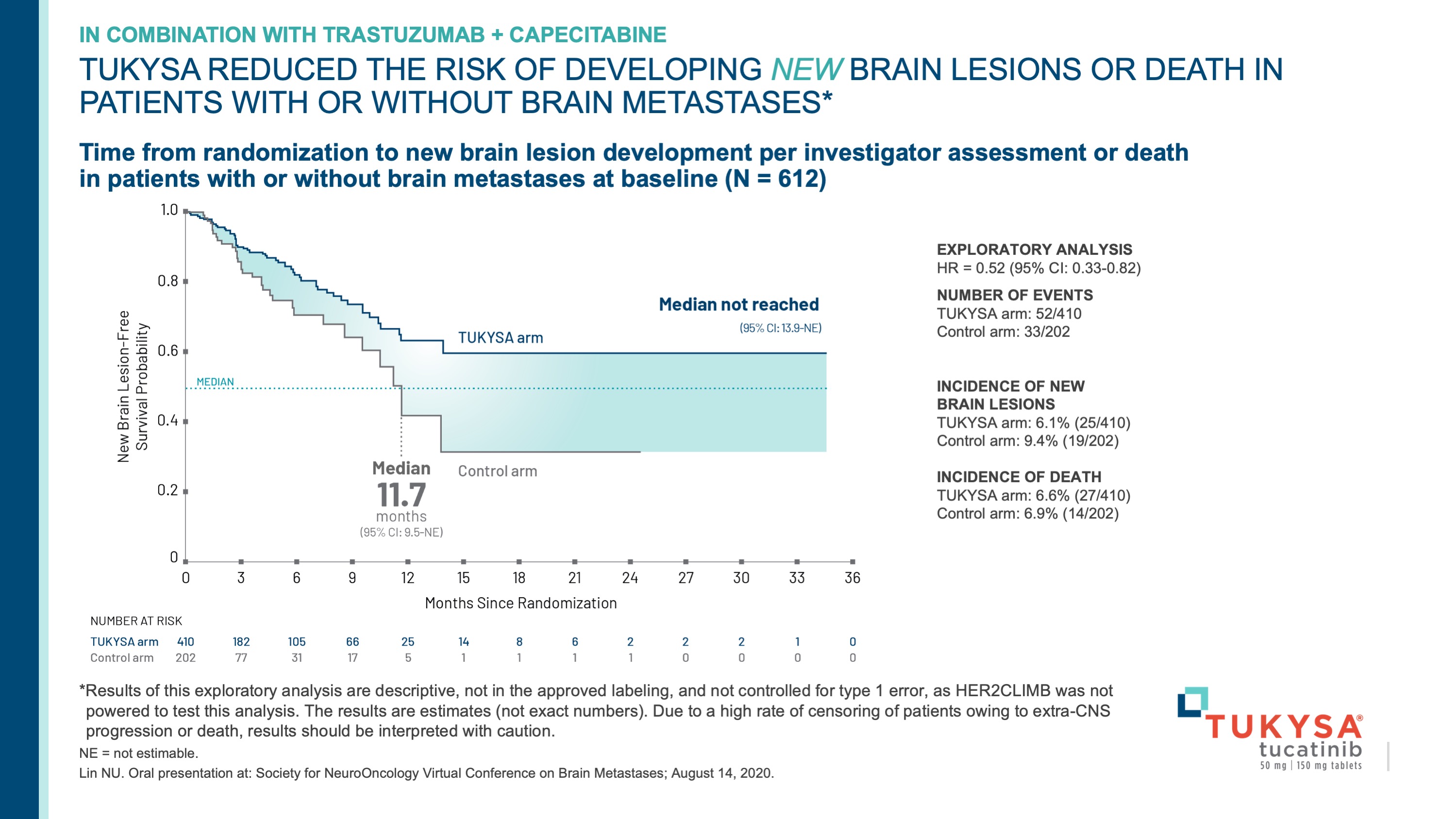 22
Please see Important Safety Information on slides 35-37 and refer to the full Prescribing Information available at this event.
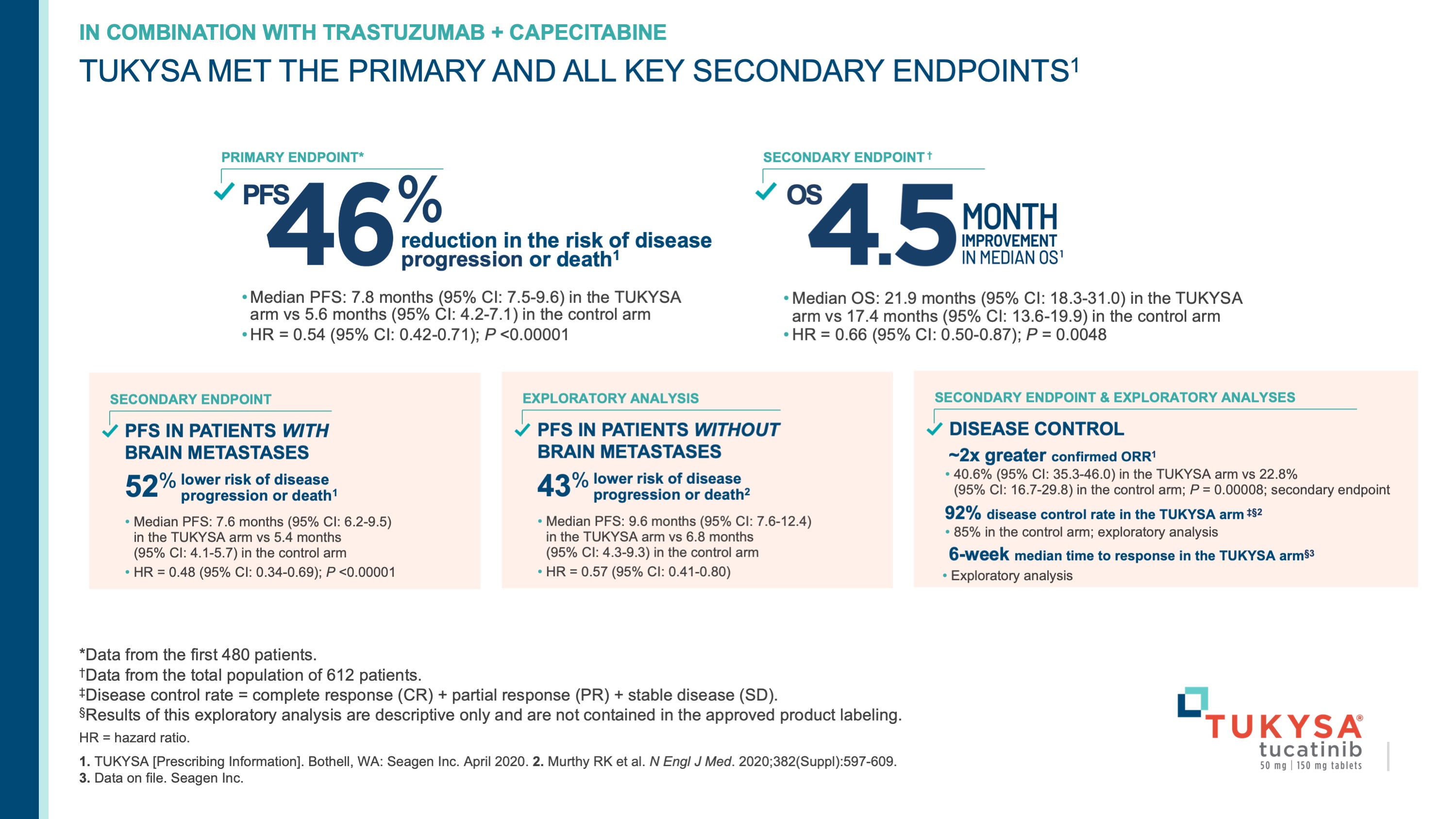 For information on the trial design, please see slides 18-19.
23
Please see Important Safety Information on slides 35-37 and refer to the full Prescribing Information available at this event.
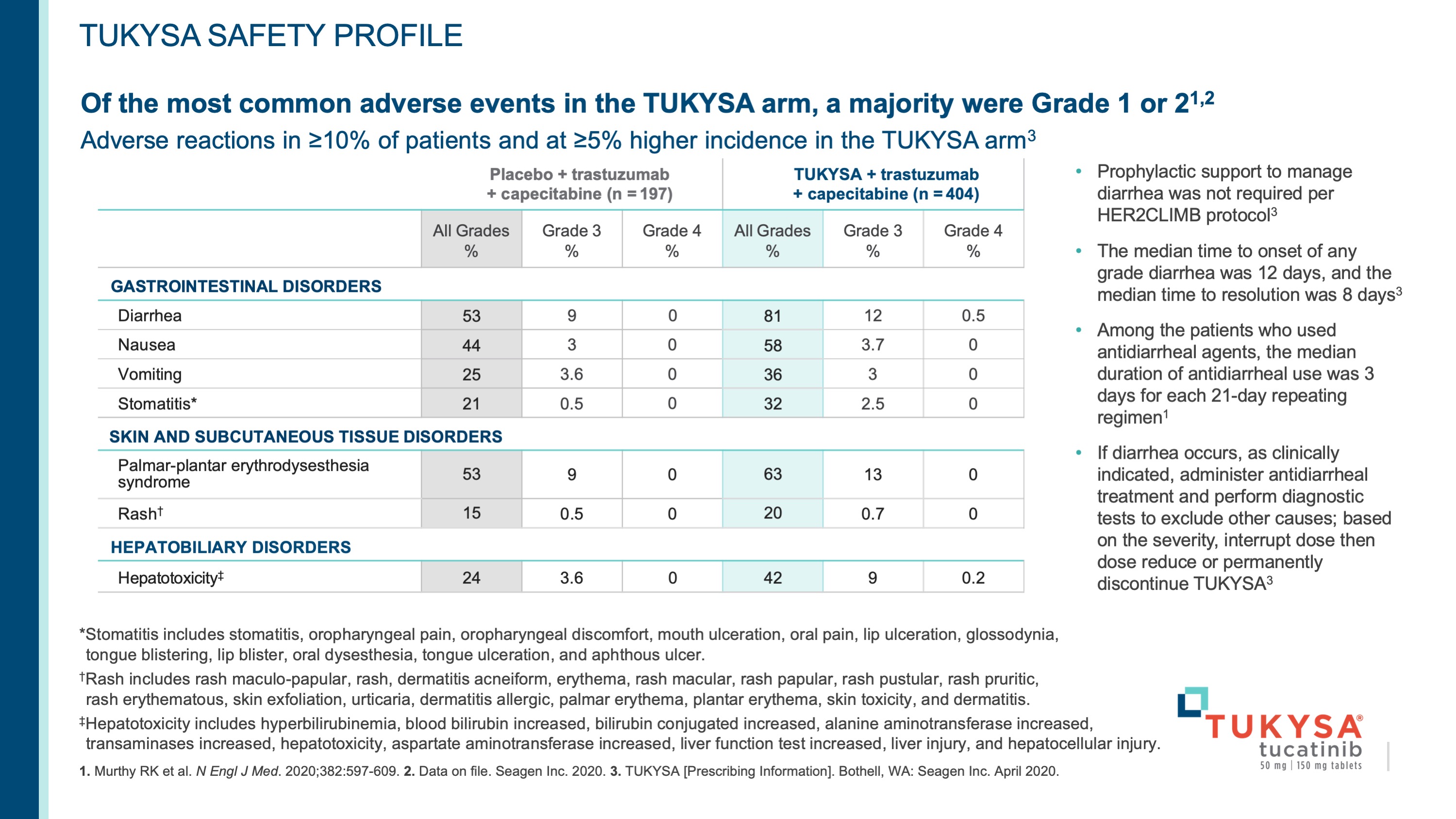 24
Please see Important Safety Information on slides 35-37 and refer to the full Prescribing Information available at this event.
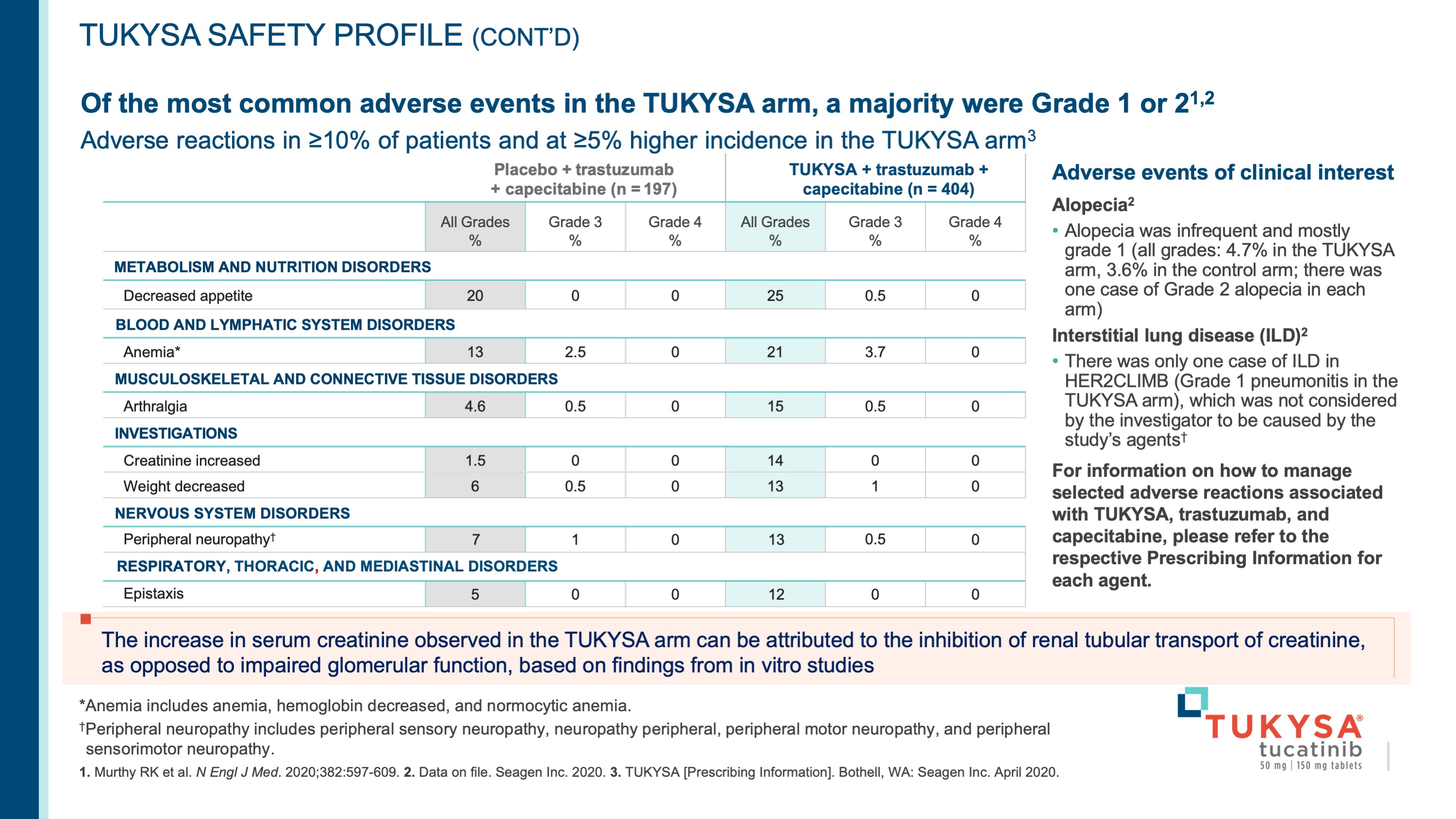 25
Please see Important Safety Information on slides 35-37 and refer to the full Prescribing Information available at this event.
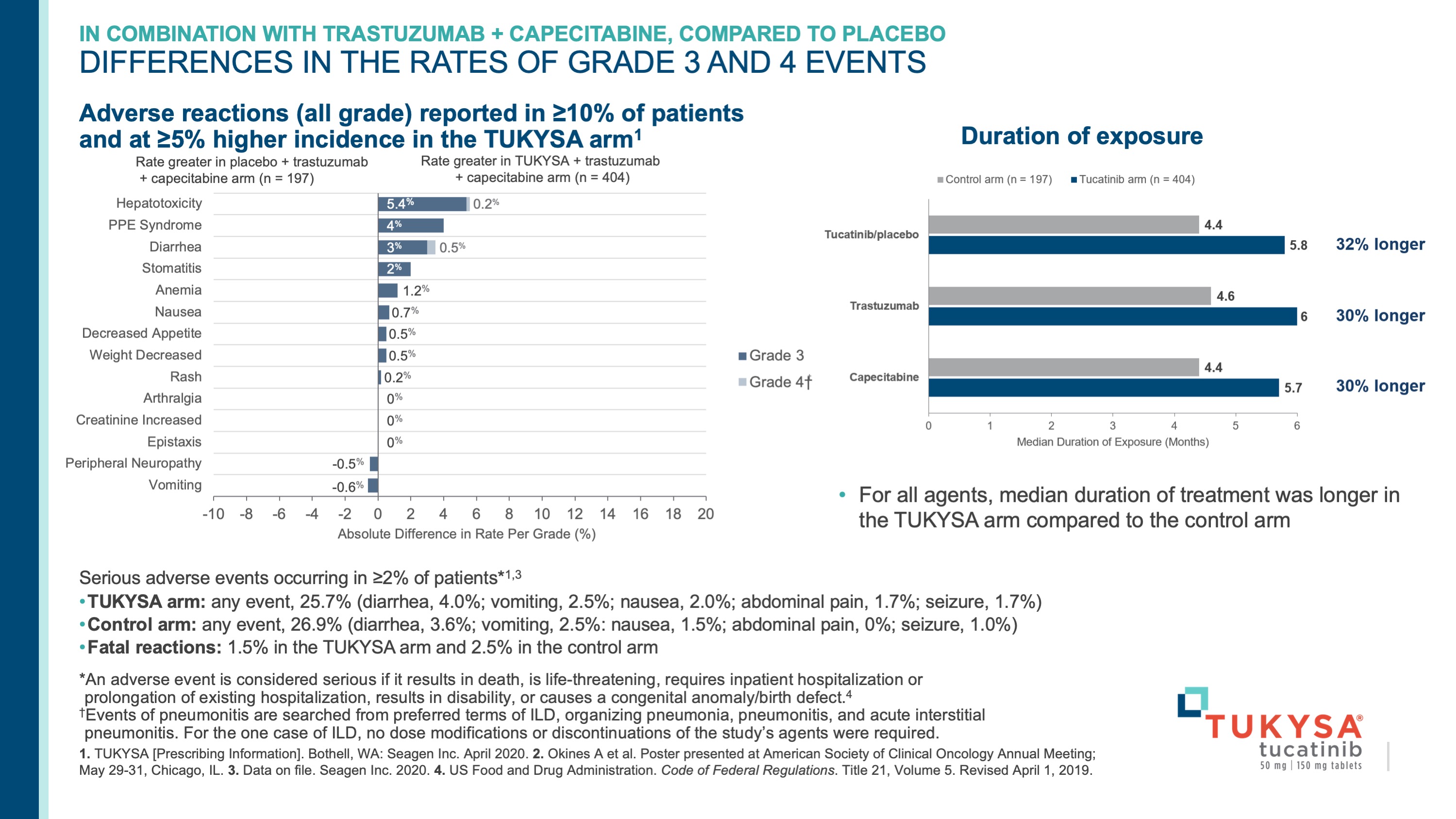 26
Please see Important Safety Information on slides 35-37 and refer to the full Prescribing Information available at this event.
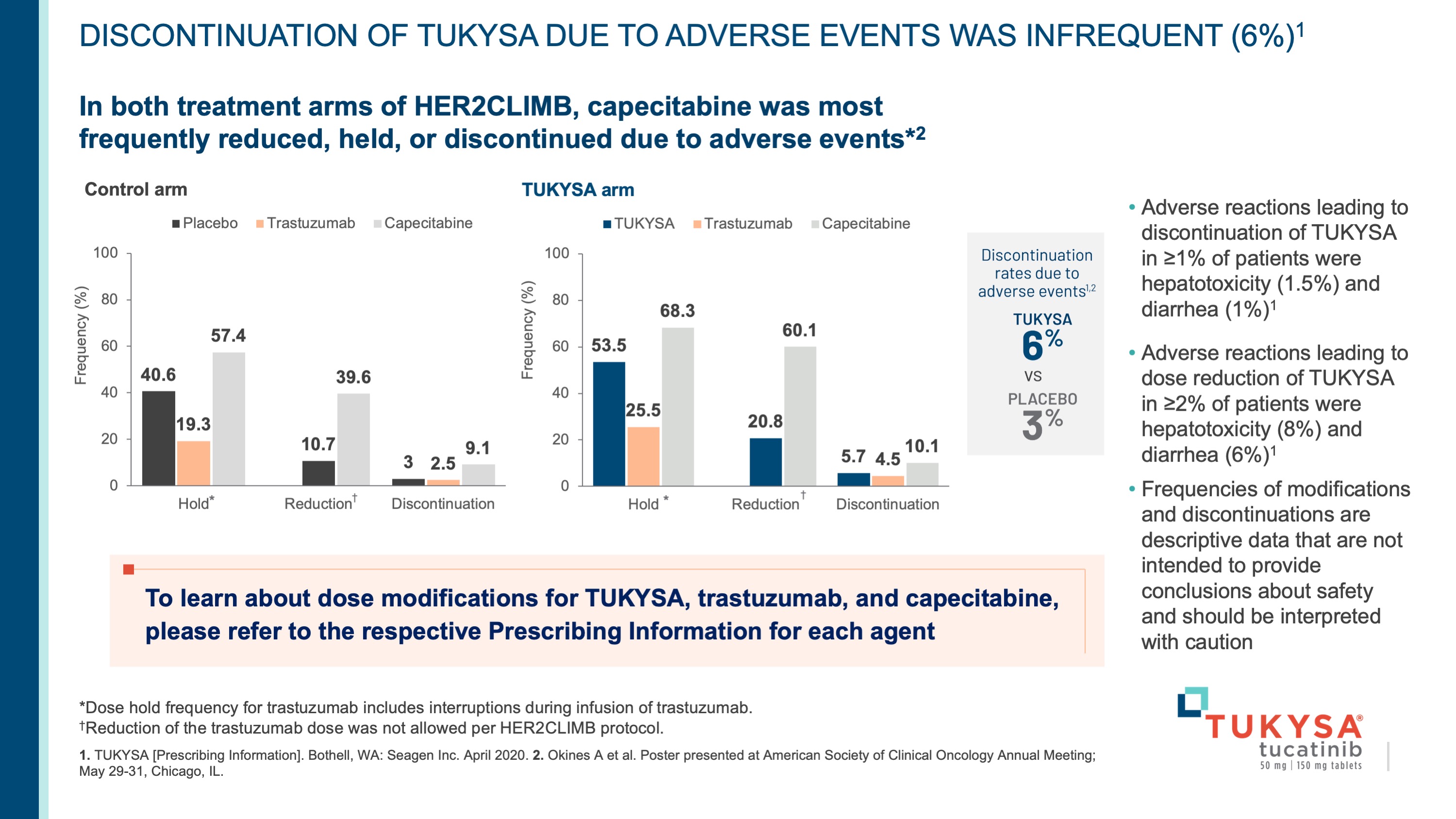 27
Please see Important Safety Information on slides 35-37 and refer to the full Prescribing Information available at this event.
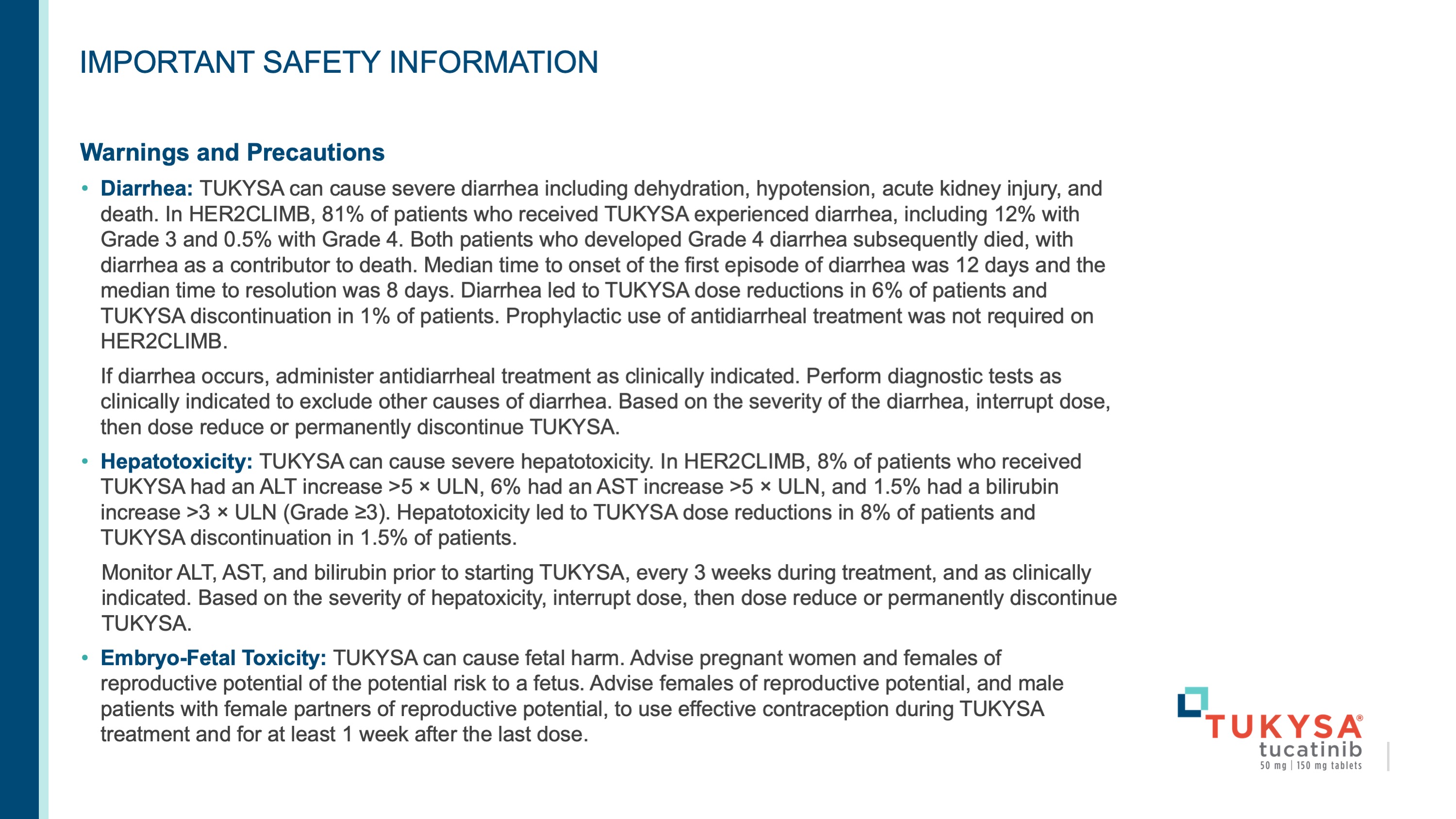 28
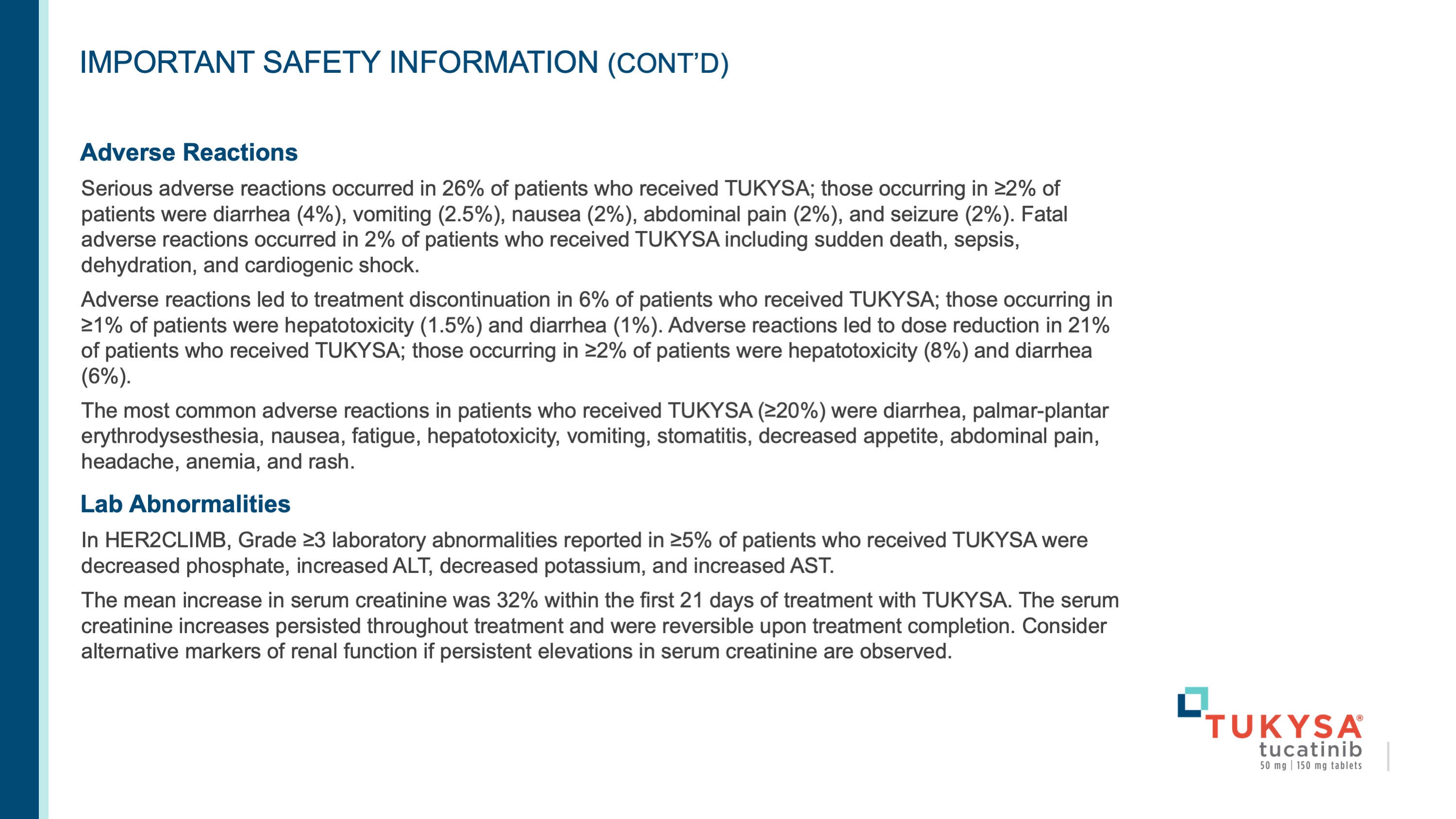 29
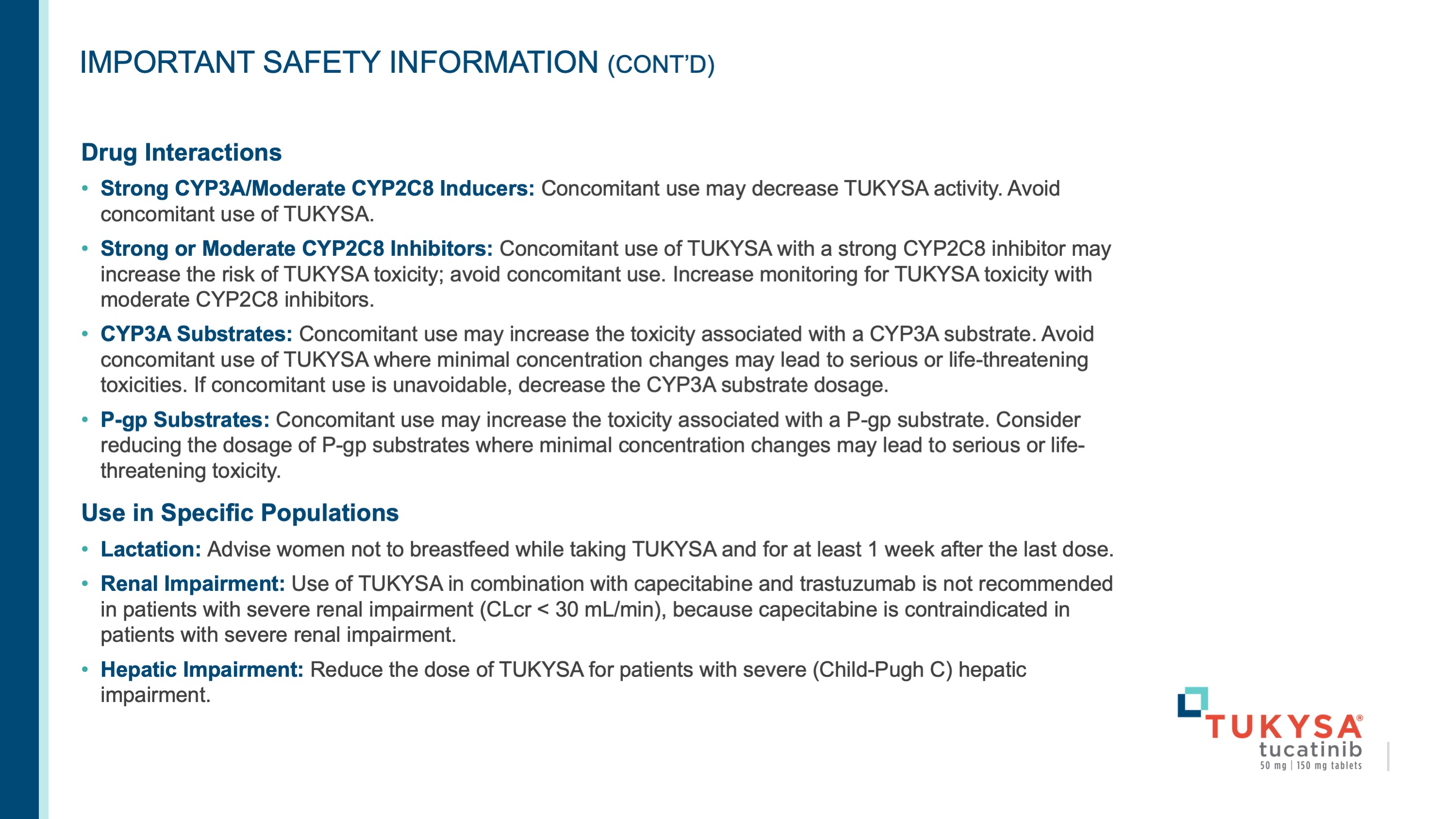 30
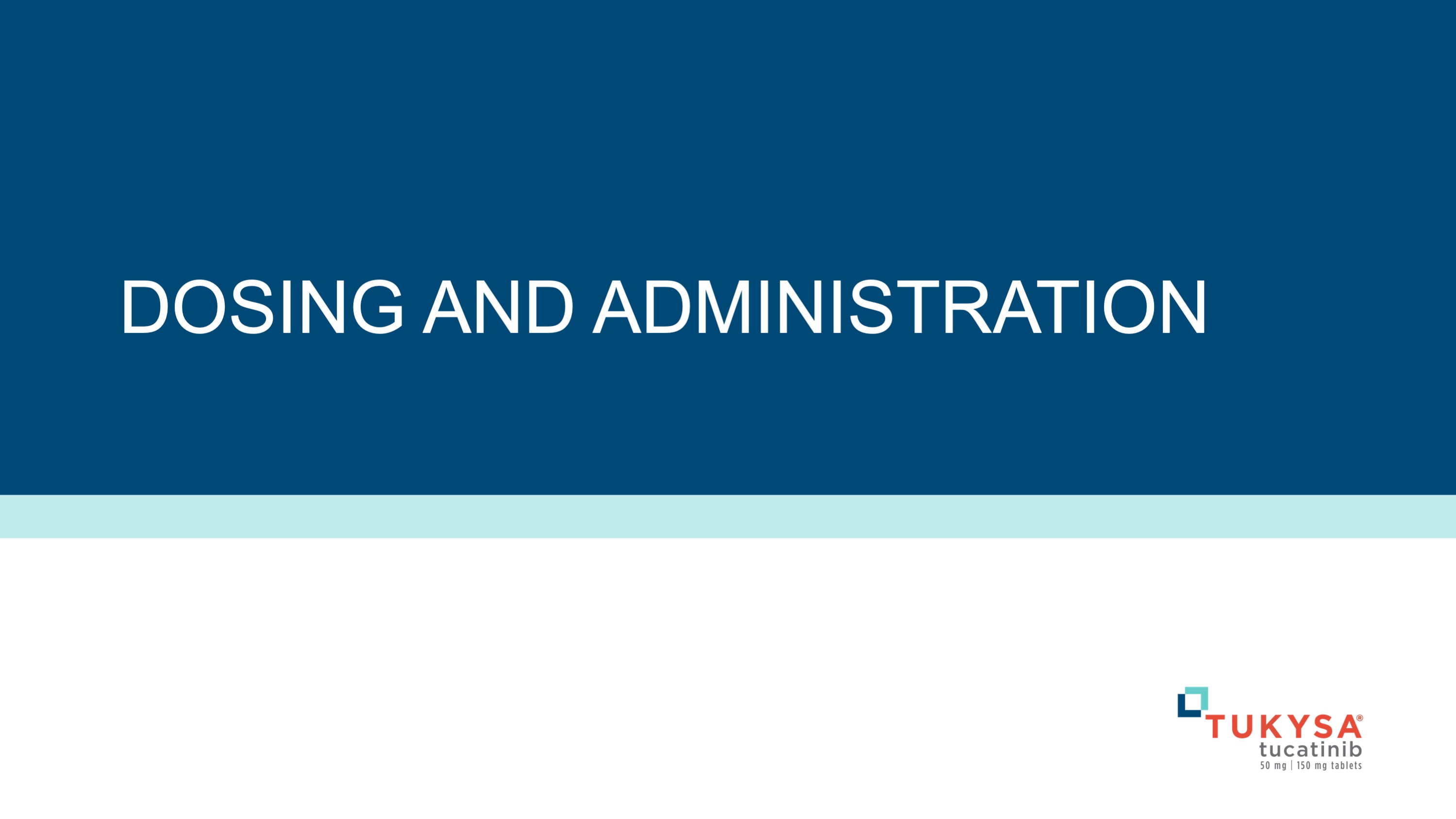 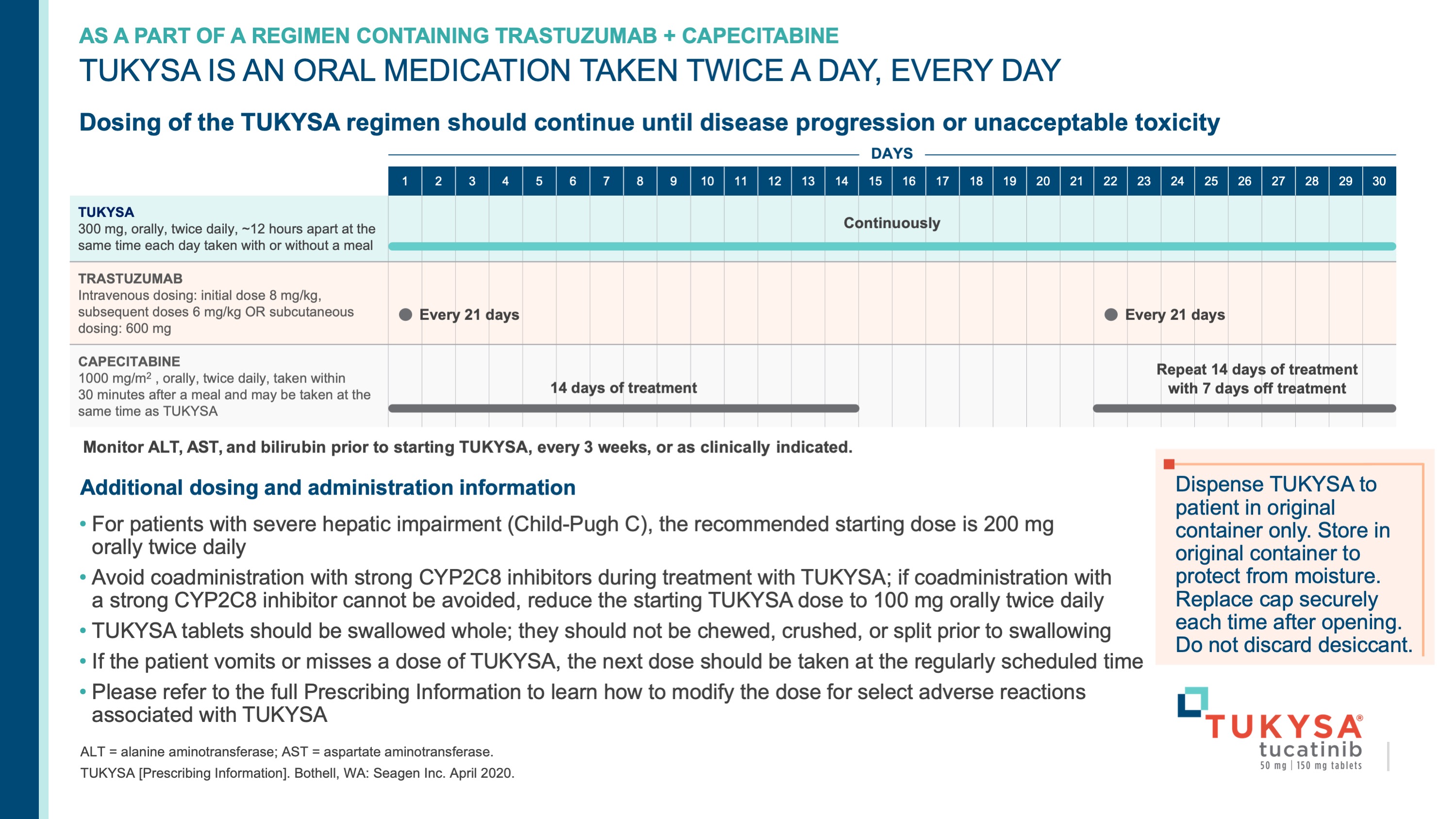 32
Please see Important Safety Information on slides 35-37 and refer to the full Prescribing Information available at this event.
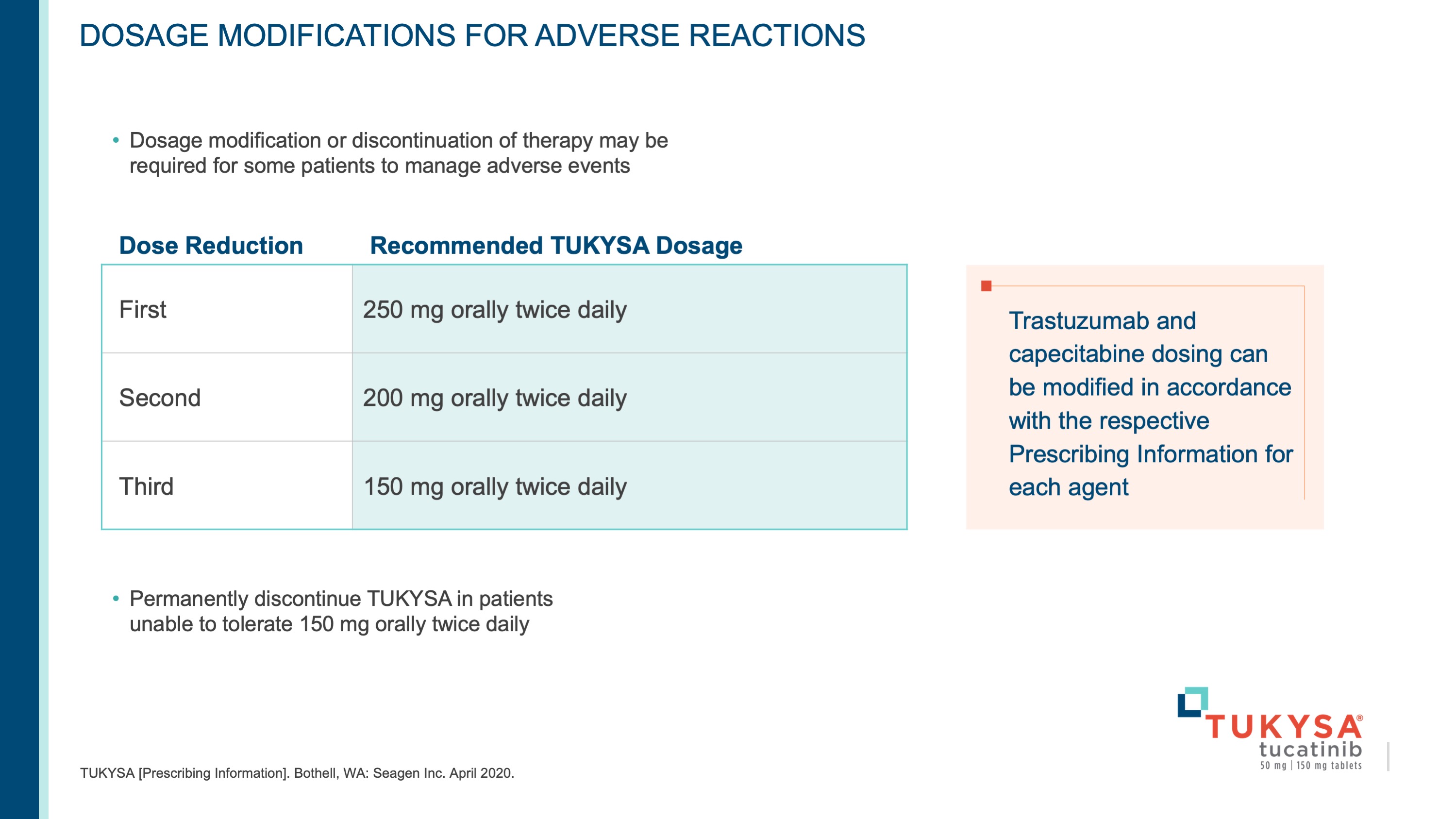 33
Please see Important Safety Information on slides 35-37 and refer to the full Prescribing Information available at this event.
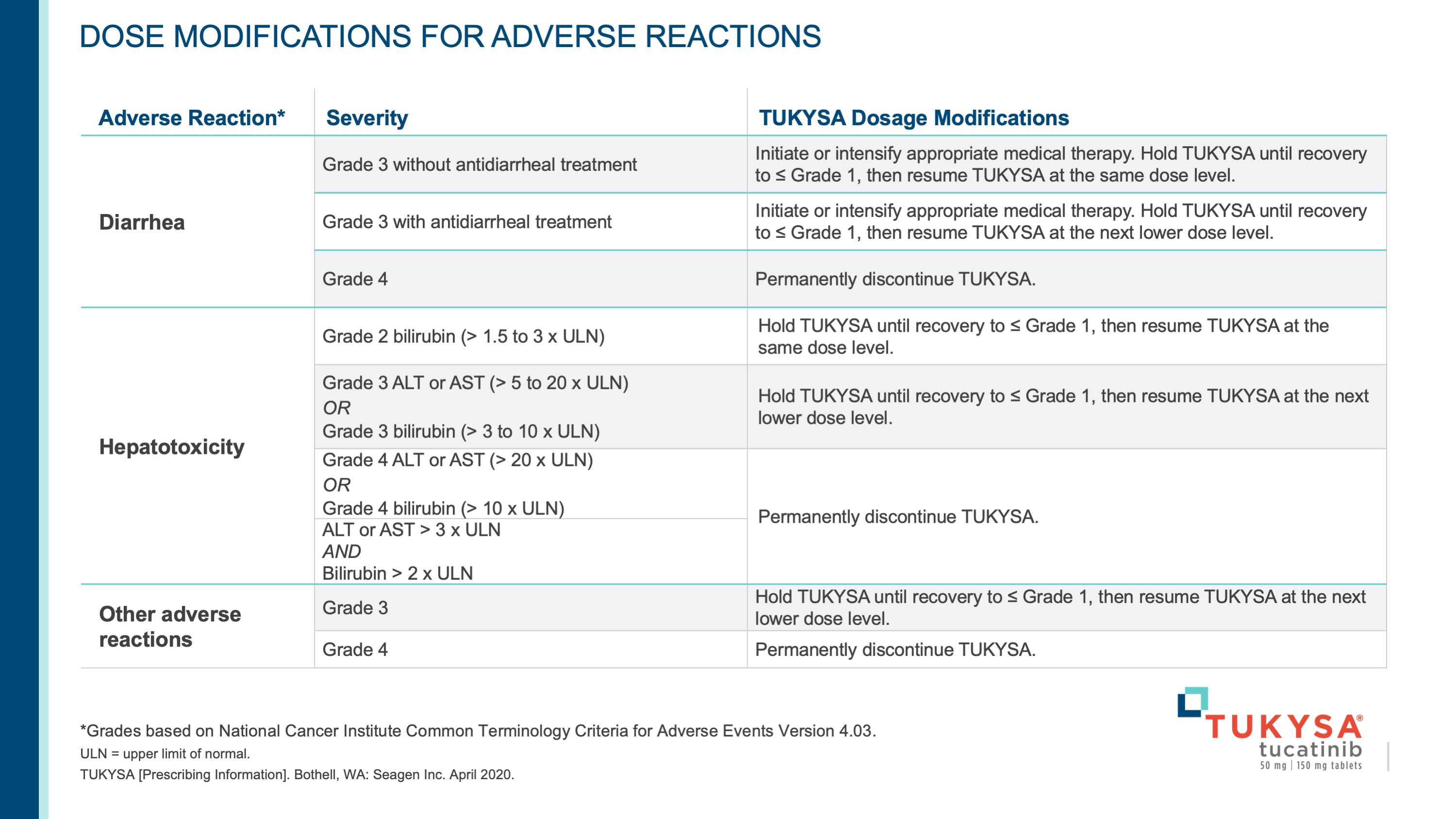 34
Please see Important Safety Information on slides 35-37 and refer to the full Prescribing Information available at this event.
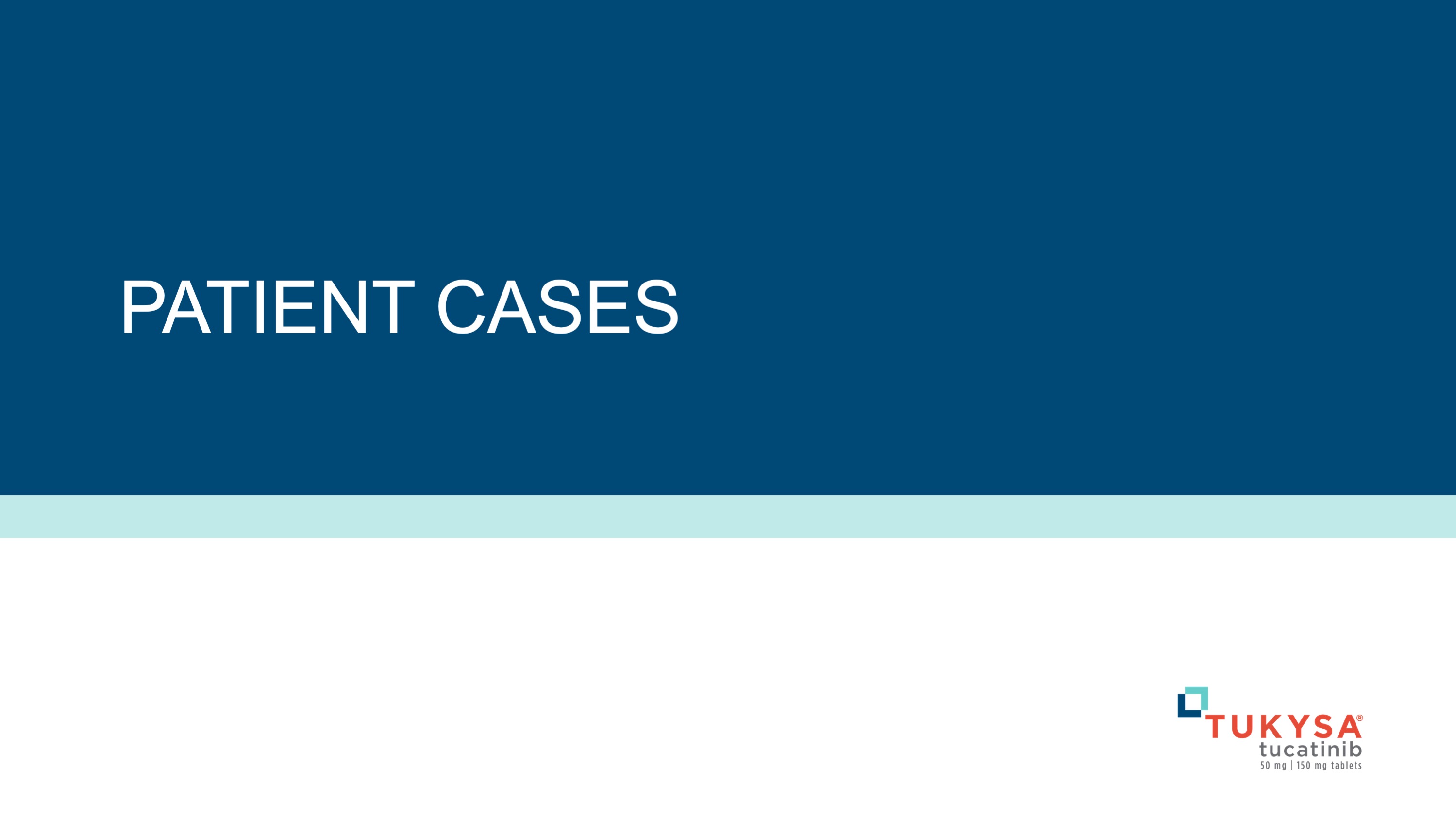 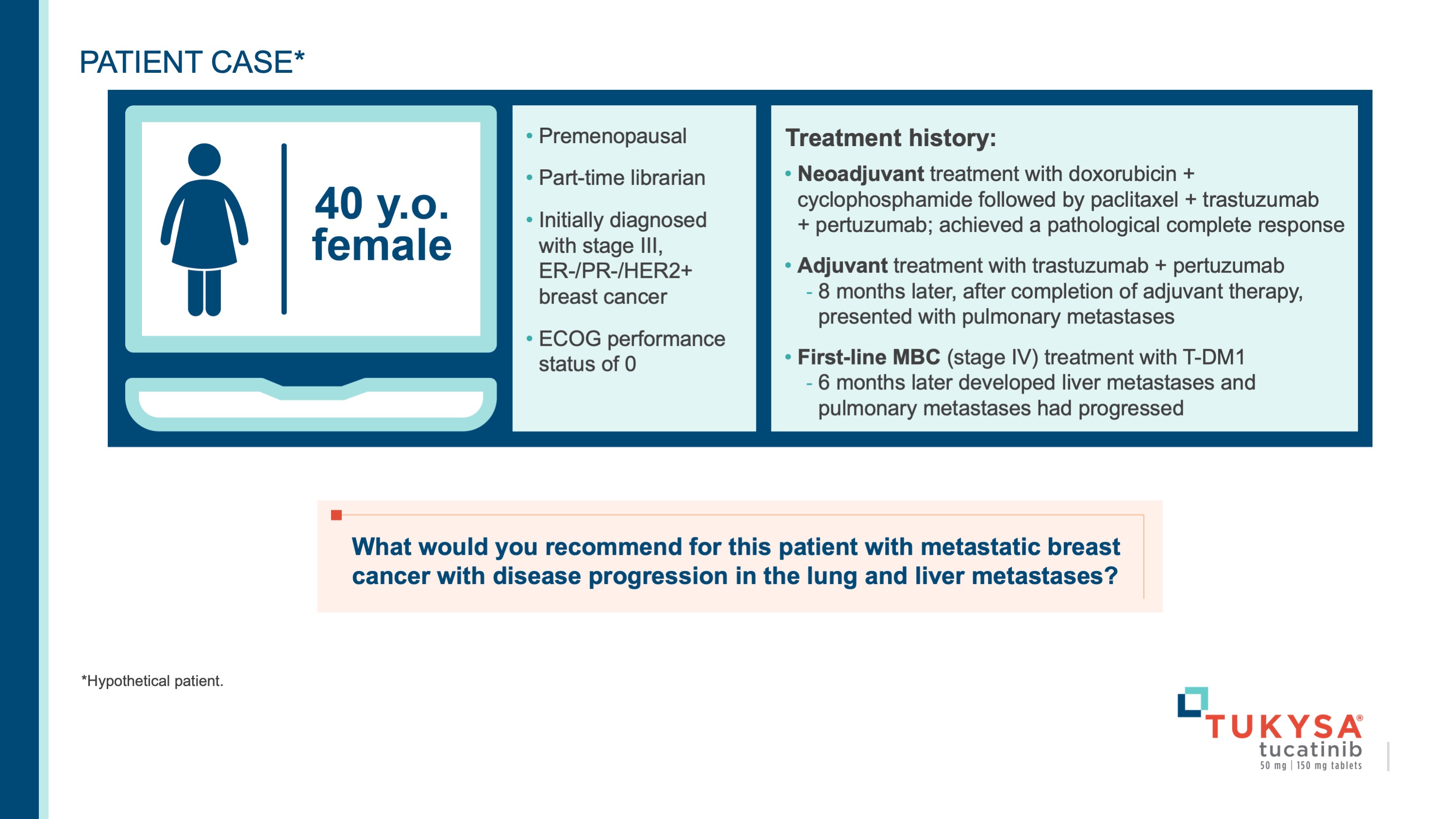 36
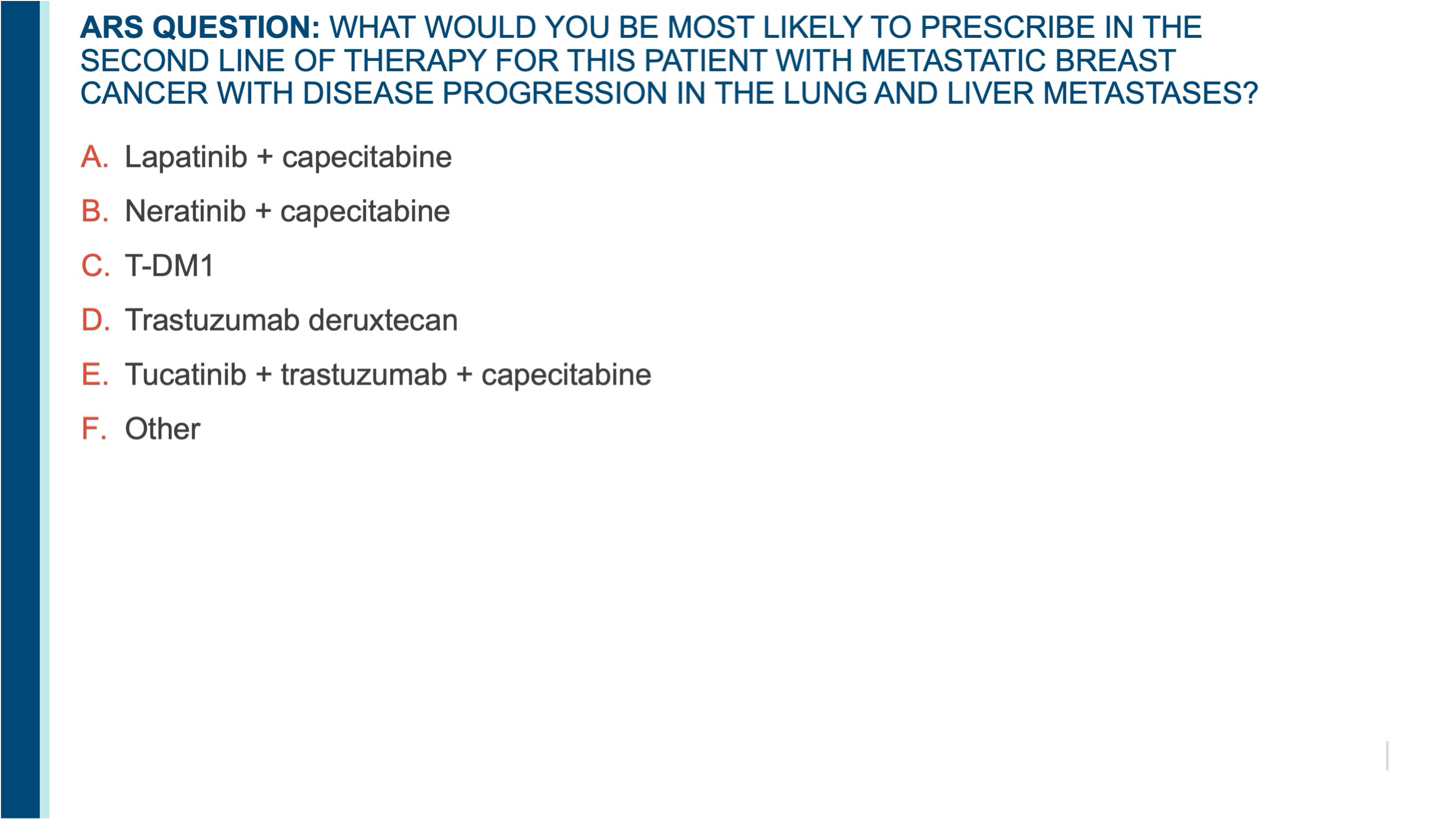 37
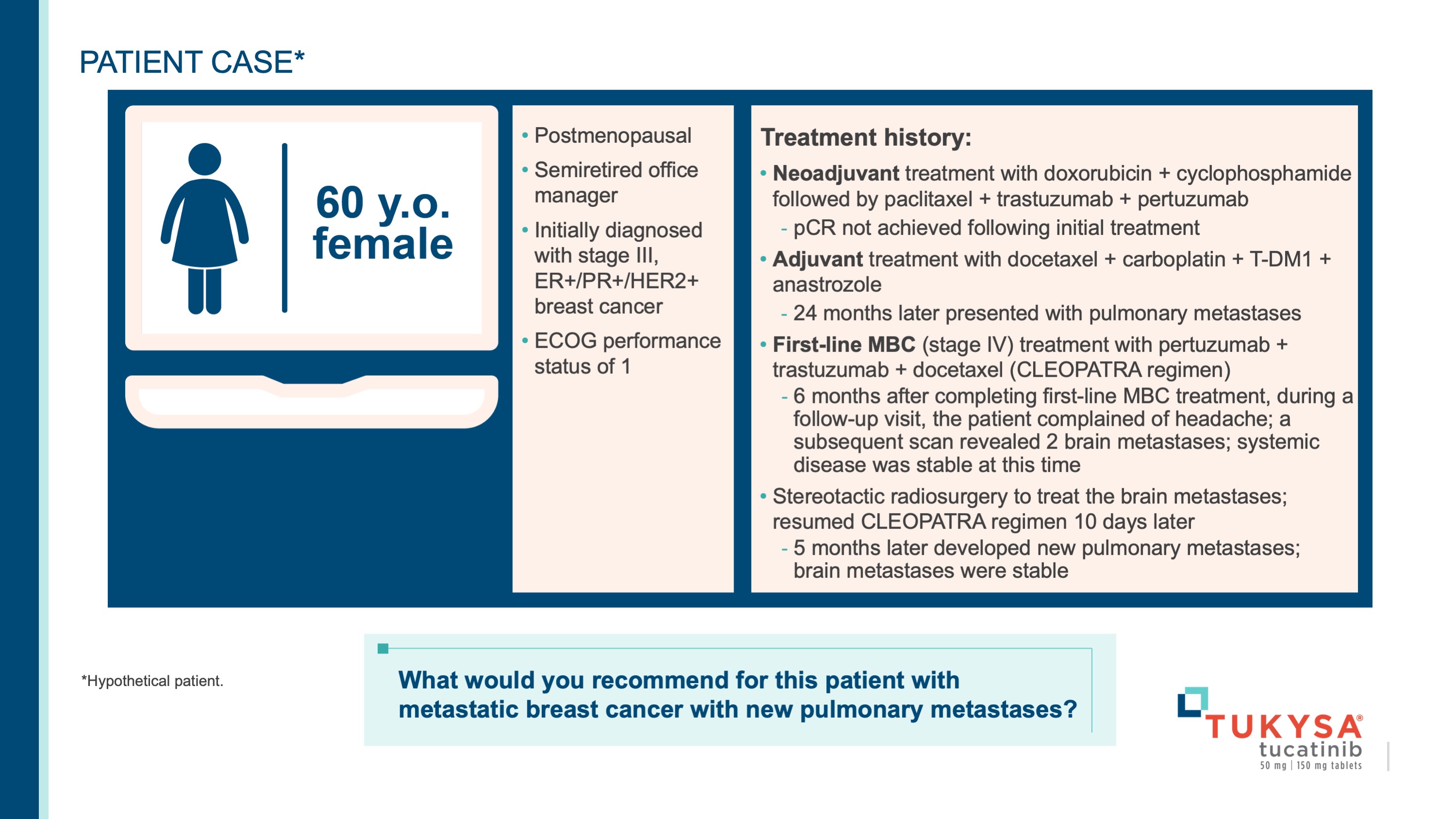 38
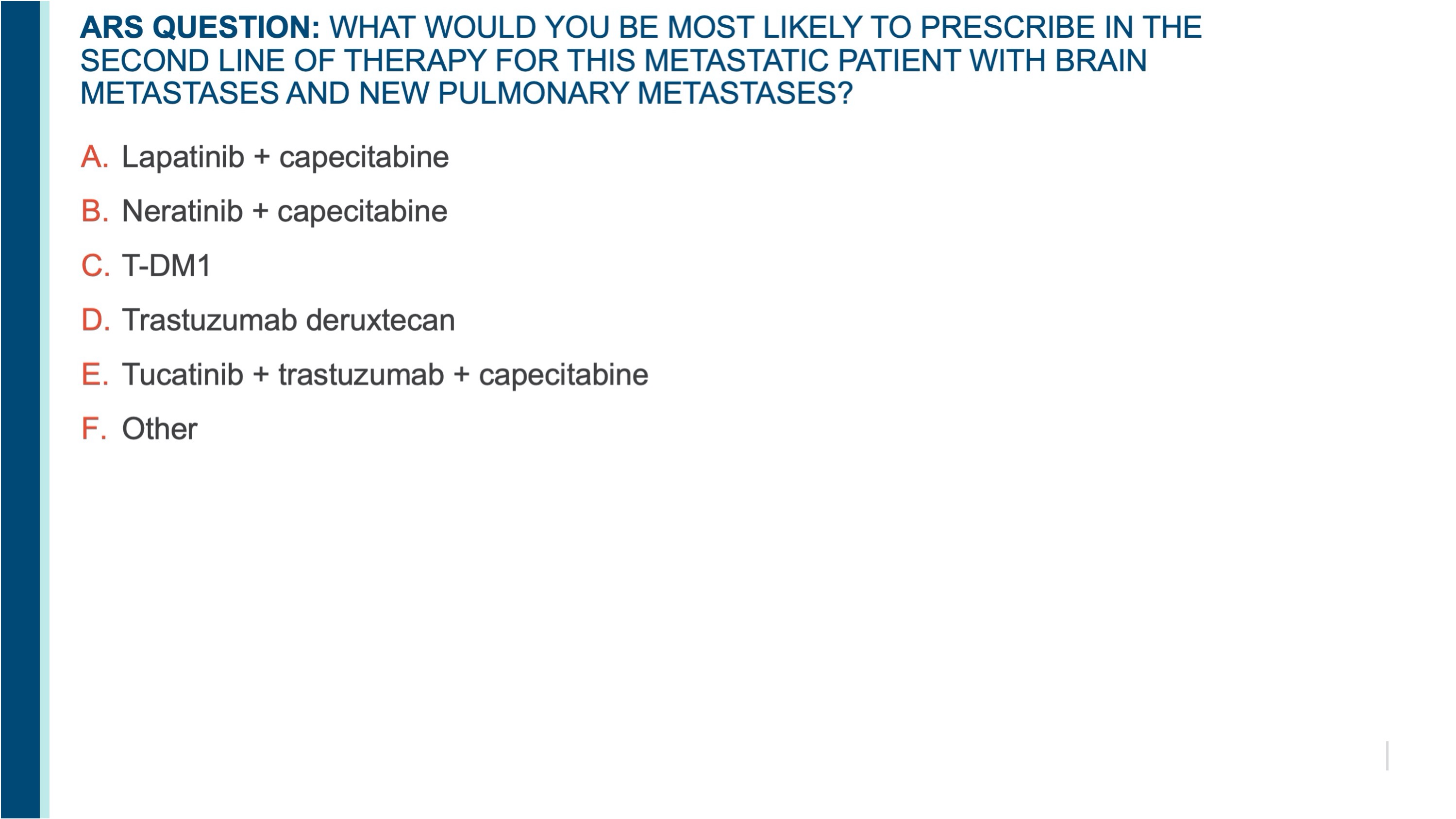 39
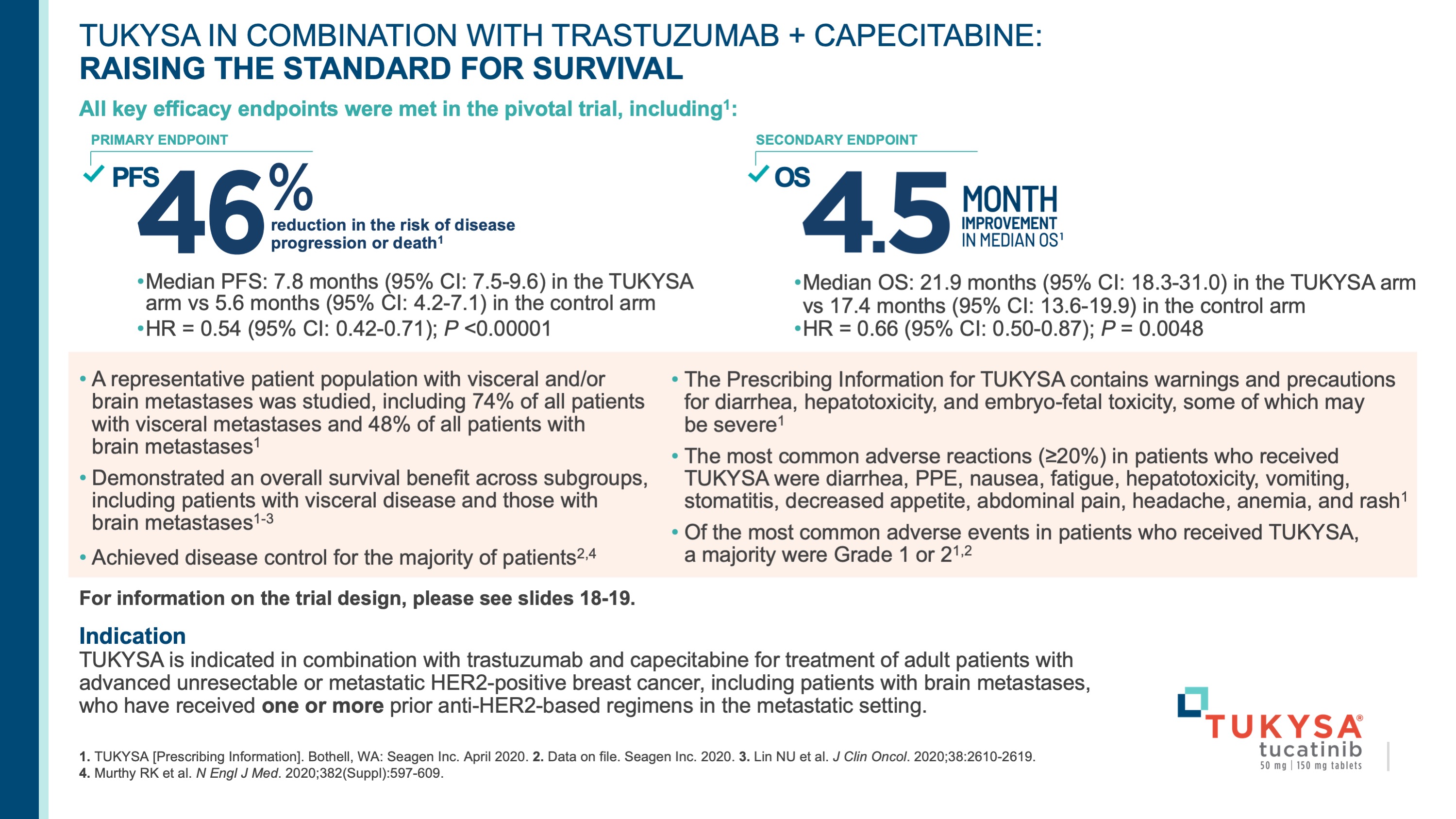 40
Please see Important Safety Information on slides 35-37 and refer to the full Prescribing Information available at this event.
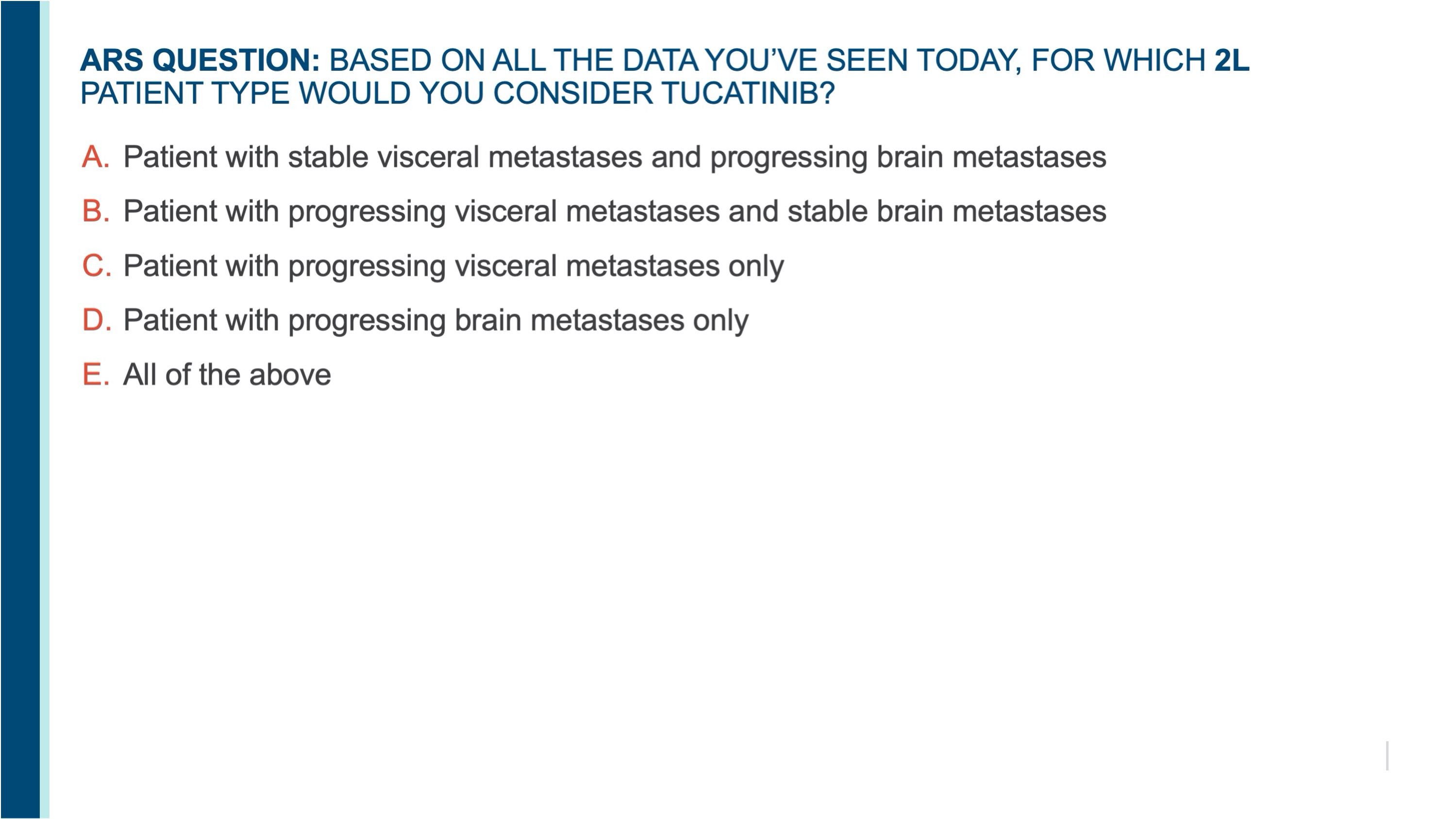 41
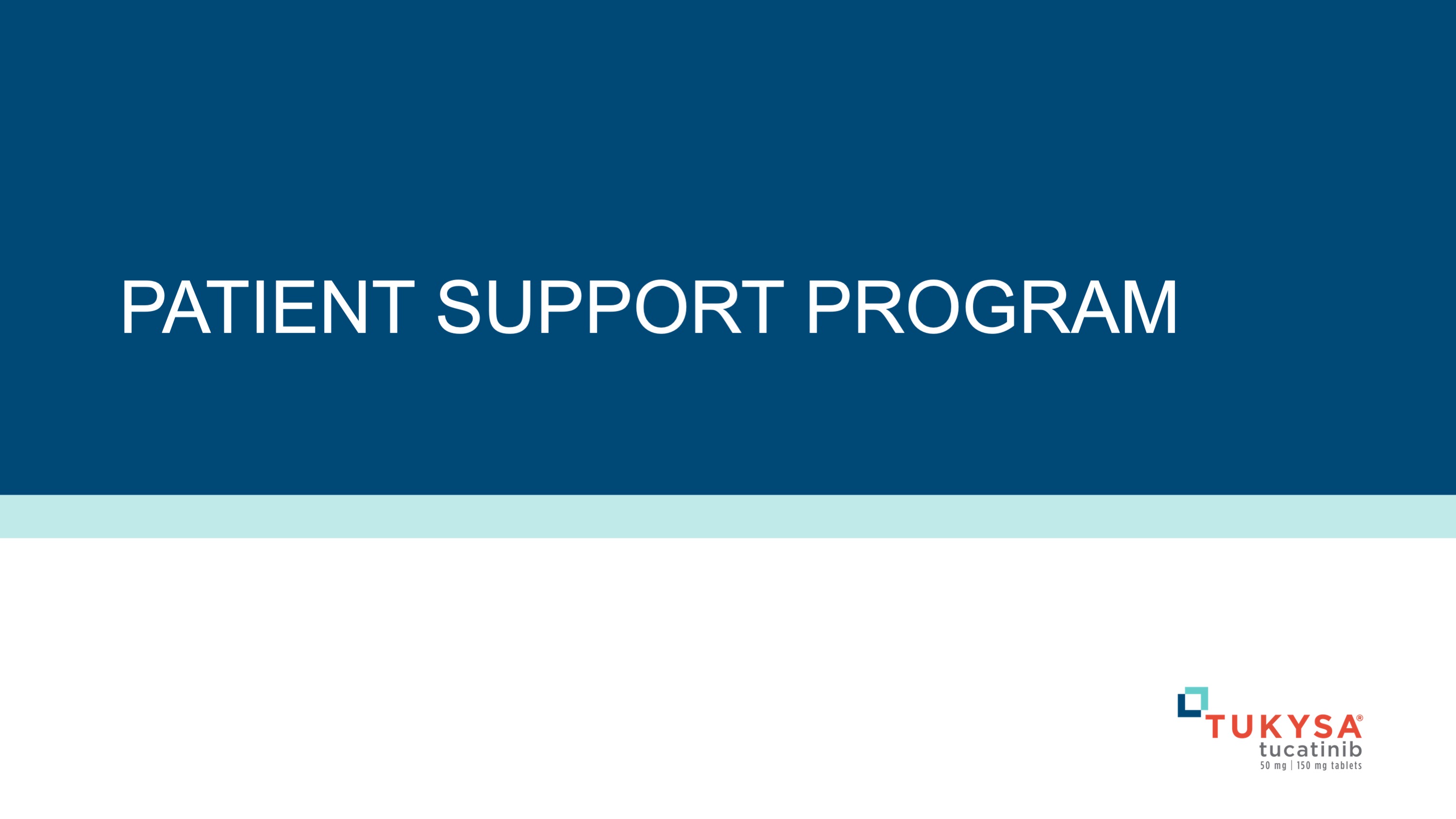 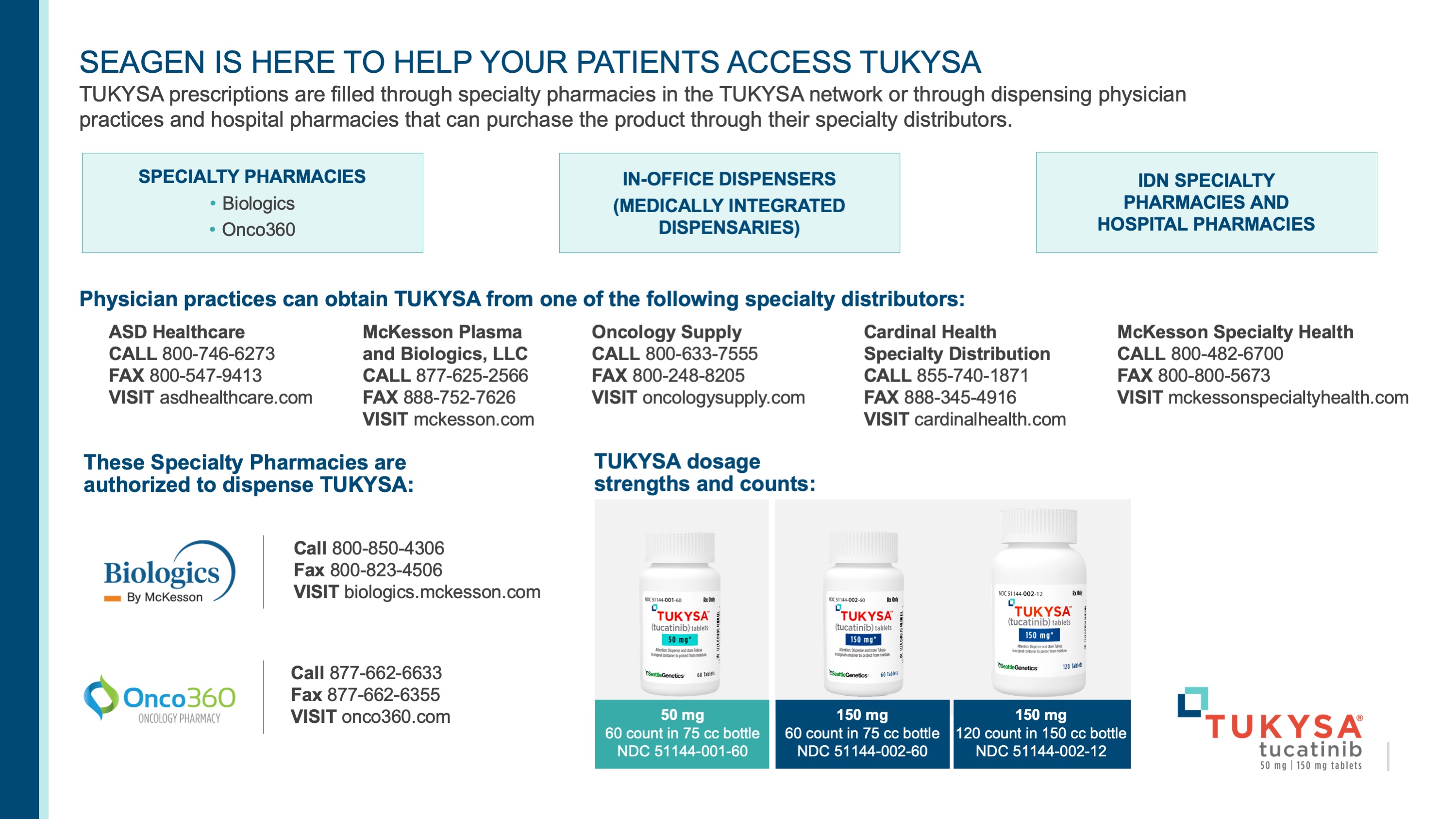 43
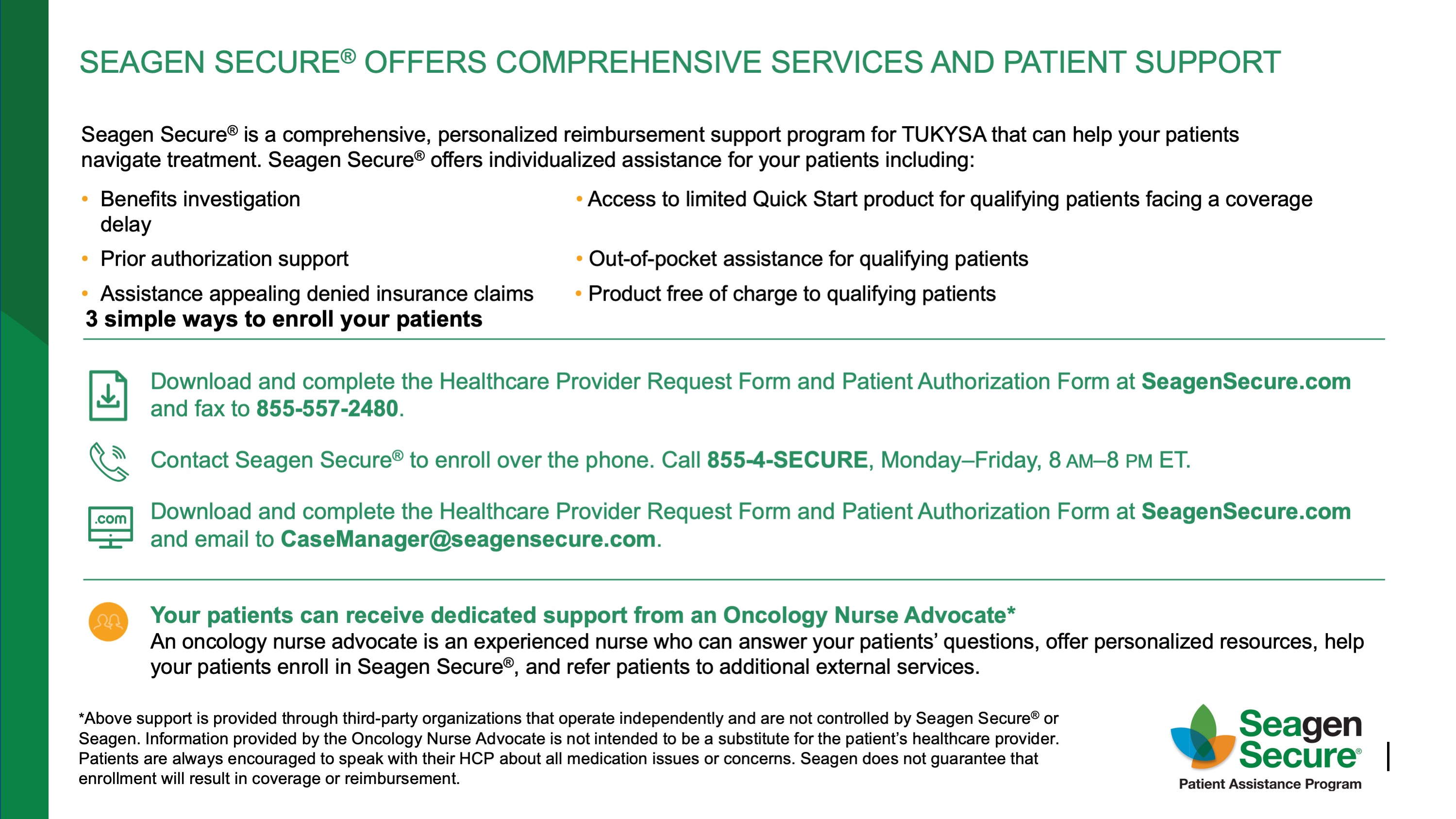 44
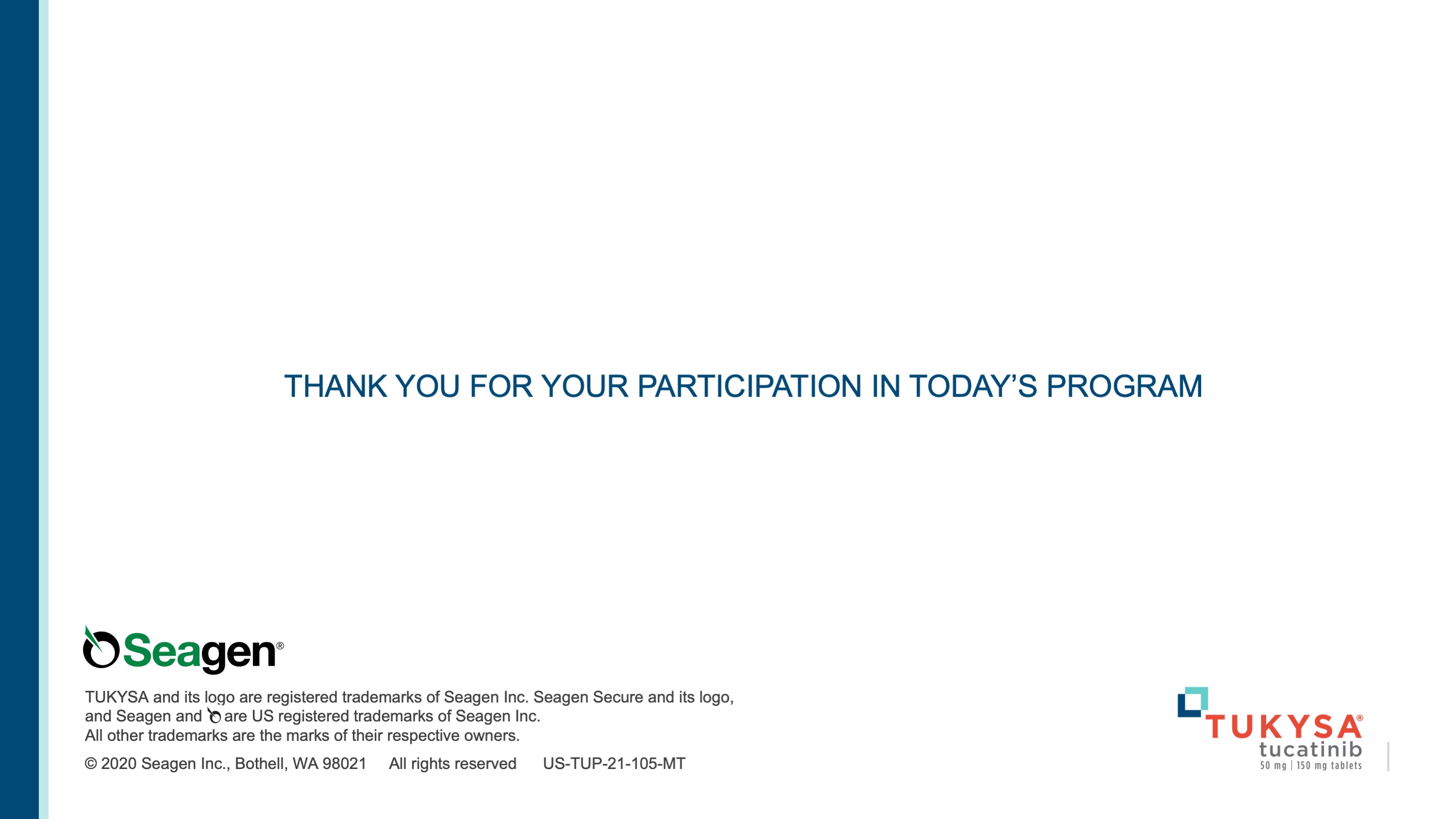 45
[Speaker Notes: Q&A Moderated by: Stephen]